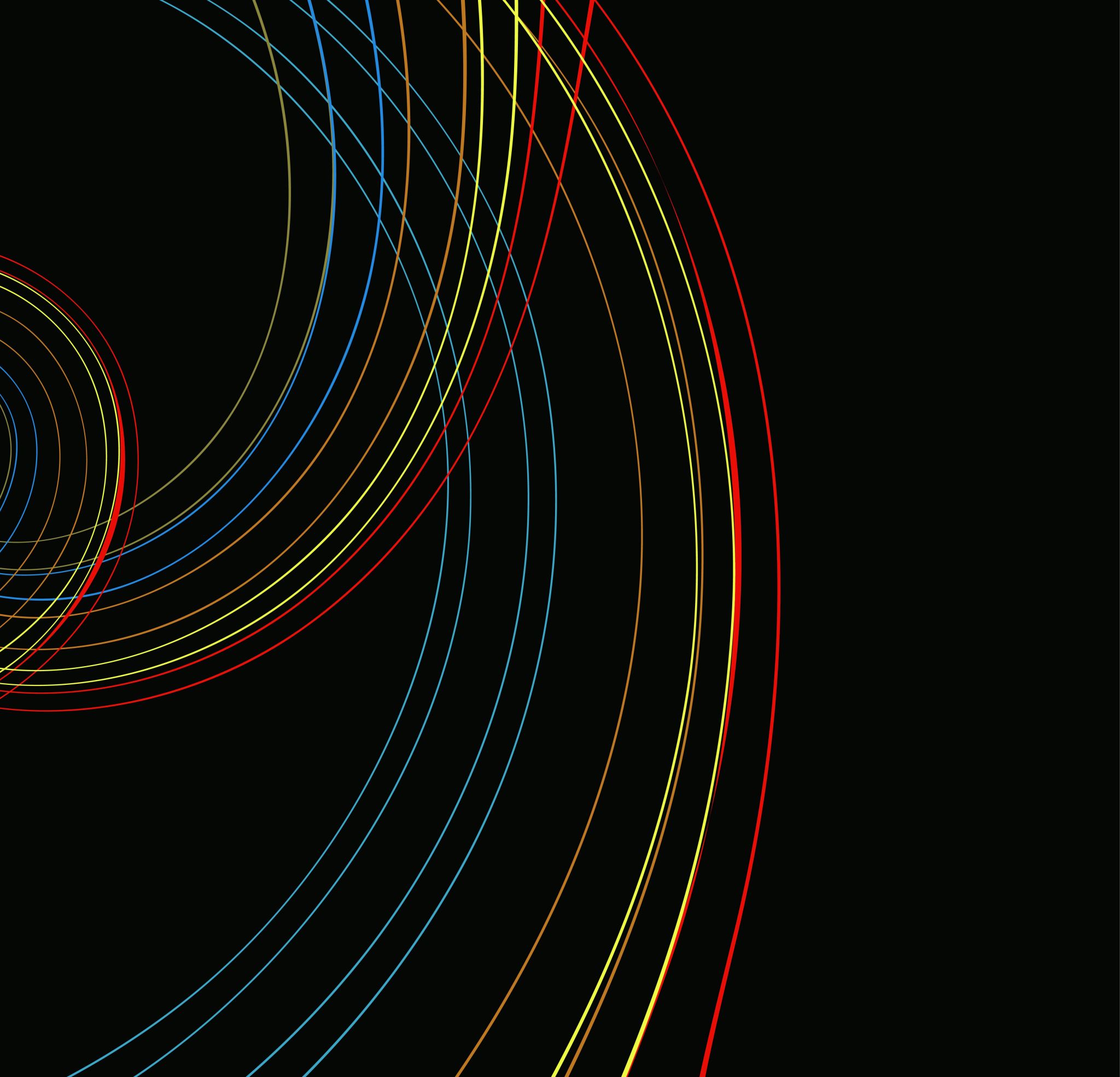 OntologyMNGT-L2200 Philosophy of Social Science
Matti Häyry
(The session resumes at 15:25)
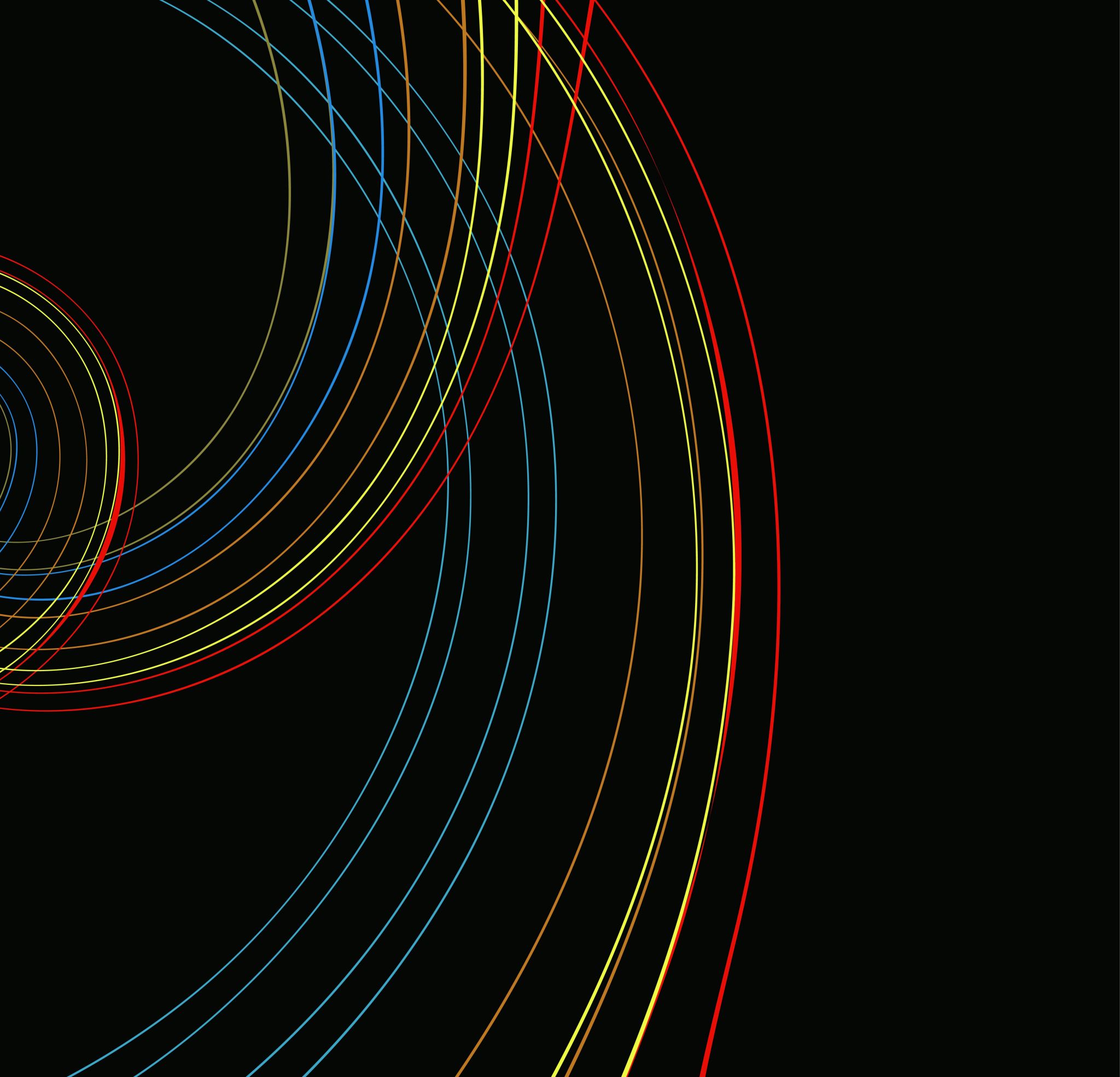 OntologyMNGT-L2200 Philosophy of Social Science
Matti Häyry
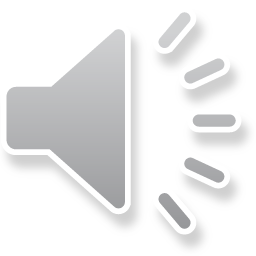 After the lecture, each of you will have
a clever, insightful question about its contents

Write it down and email it to me at
matti.hayry@aalto.fi 

I will respond to you personally and also
collect all these in a Q&A section in MyCourses
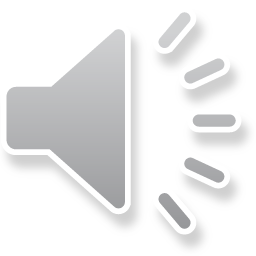 DEEP
END
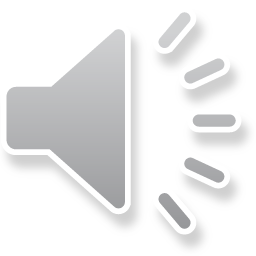 Some of the things that (you think) you are studying may not exist.
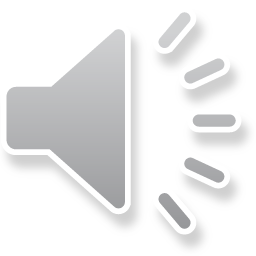 Some of the things that (you think) you are studying may not exist.
Even if the things that you are studying do exist, it is possible that nothing can be known about them.
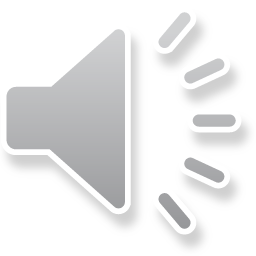 Some of the things that (you think) you are studying may not exist.
Even if the things that you are studying do exist, it is possible that nothing can be known about them.
Even if something could be known about the things that you are studying, it is possible that it should not be known.
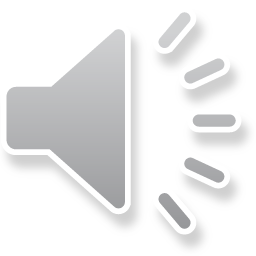 ?
?
?
Some of the things that (you think) you are studying may not exist.
Even if the things that you are studying do exist, it is possible that nothing can be known about them.
?
?
Even if something could be known about the things that you are studying, it is possible that it should not be known.
?
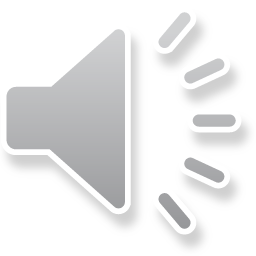 Philosophy
What is there in the world?
How can we know about it?
What should we do about it?
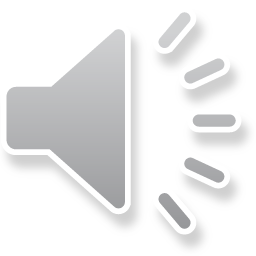 Philosophy
What is there in the world?
How can we know about it?
What should we do about it?
Ontology
Epistemology
Ethics
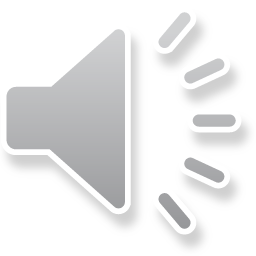 Philosophy
What is there in the world?
How can we know about it?
What should we do about it?
Ontology
Epistemology
Ethics
Religion         Science
Psychology        Philosophy
Philosophy       Politics
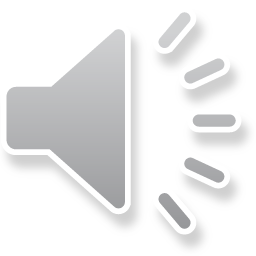 Philosophy
What is there in the world?
How can we know about it?
What should we do about it?
Ontology
Epistemology
Ethics
Religion         Science
Psychology        Philosophy
Philosophy       Politics
Metaphysics and Philosophy of Language
Philosophy of Science
Philosophy of Religion
Moral and Political Philosophy
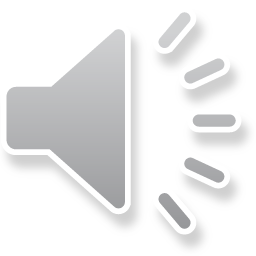 Philosophy
What is there in the world?
How can we know about it?
What should we do about it?
Ontology
Epistemology
Ethics
Religion         Science
Psychology        Philosophy
Philosophy       Politics
Metaphysics and Philosophy of Language
Philosophy of Science
Philosophy of Religion
Moral and Political Philosophy
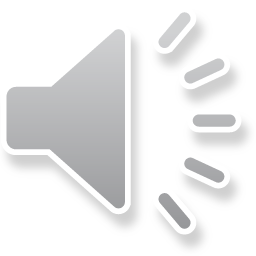 Ontology
What is there in the world?

What is it like?

How does it work?
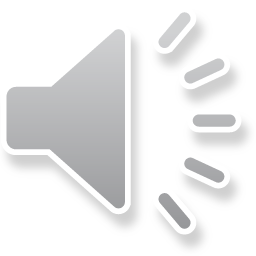 Ontology
EARTH
WATER
AIR
FIRE
What is there in the world?

What is it like?

How does it work?
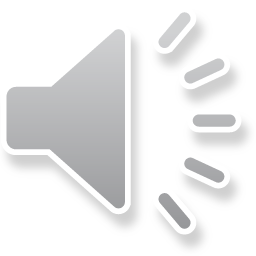 Ontology
EARTH
WATER
AIR
FIRE

ETHER
What is there in the world?

What is it like?

How does it work?
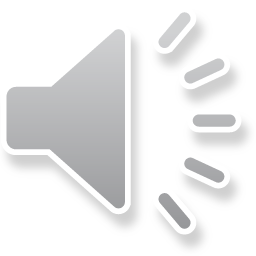 Ontology
EARTH
WATER
AIR
FIRE

ETHER

ATOMS
What is there in the world?

What is it like?

How does it work?
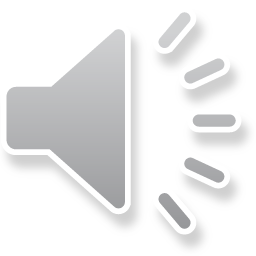 Ontology
EARTH
WATER
AIR
FIRE

ETHER

ATOMS

CHEMICAL ELEMENTS
COMPOUNDS
MIXTURES
What is there in the world?

What is it like?

How does it work?
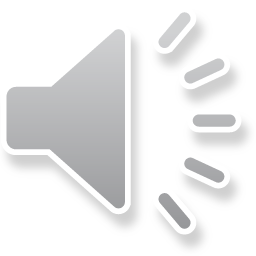 Ontology
EARTH
WATER
AIR
FIRE

ETHER

ATOMS

CHEMICAL ELEMENTS
COMPOUNDS
MIXTURES

SOLID
LIQUID
GAS
PLASMA
What is there in the world?

What is it like?

How does it work?
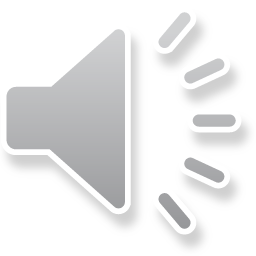 Ontology
EARTH
WATER
AIR
FIRE

ETHER

ATOMS

CHEMICAL ELEMENTS
COMPOUNDS
MIXTURES

SOLID
LIQUID
GAS
PLASMA

PARTICLES
What is there in the world?

What is it like?

How does it work?
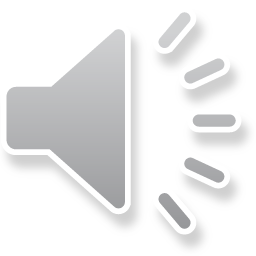 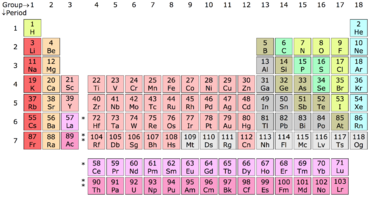 Ontology
EARTH
WATER
AIR
FIRE

ETHER

ATOMS

CHEMICAL ELEMENTS
COMPOUNDS
MIXTURES

SOLID
LIQUID
GAS
PLASMA

PARTICLES
What is there in the world?

What is it like?

How does it work?
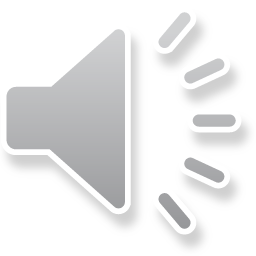 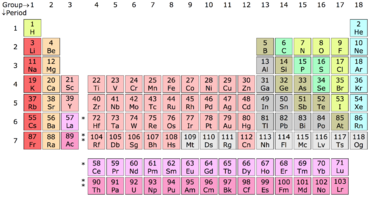 Ontology
EARTH
WATER
AIR
FIRE

ETHER

ATOMS

CHEMICAL ELEMENTS
COMPOUNDS
MIXTURES

SOLID
LIQUID
GAS
PLASMA

PARTICLES
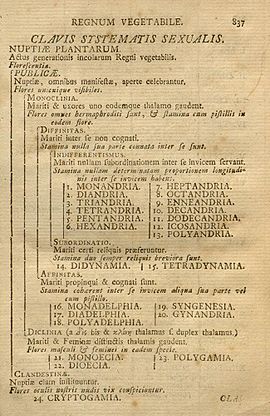 What is there in the world?

What is it like?

How does it work?
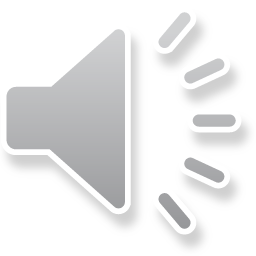 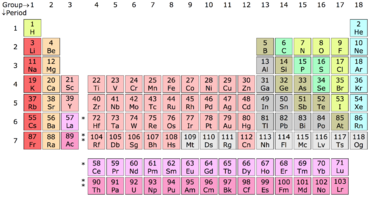 Ontology
EARTH
WATER
AIR
FIRE

ETHER

ATOMS

CHEMICAL ELEMENTS
COMPOUNDS
MIXTURES

SOLID
LIQUID
GAS
PLASMA

PARTICLES
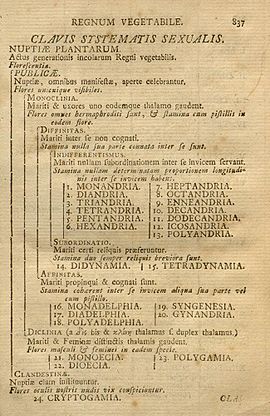 What is there in the world?

What is it like?

How does it work?
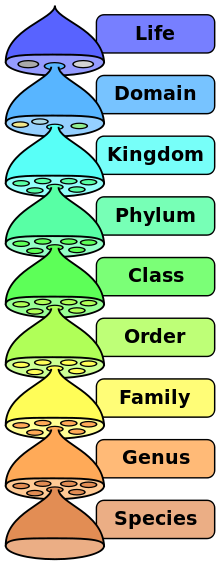 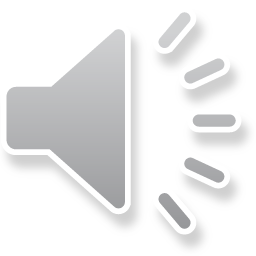 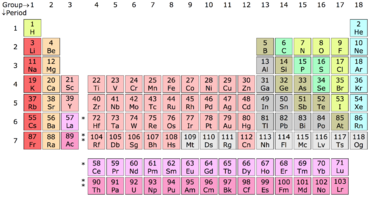 Ontology
EARTH
WATER
AIR
FIRE

ETHER

ATOMS

CHEMICAL ELEMENTS
COMPOUNDS
MIXTURES

SOLID
LIQUID
GAS
PLASMA

PARTICLES
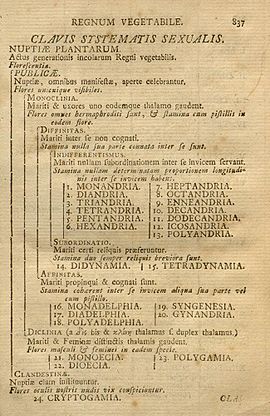 What is there in the world?

What is it like?

How does it work?
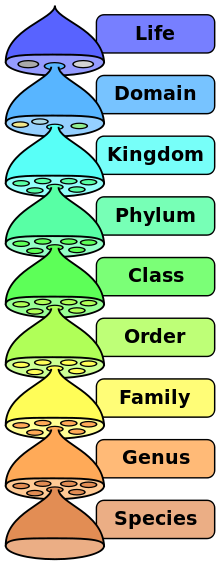 BACTERIA
ARCHEA
EUCARYA
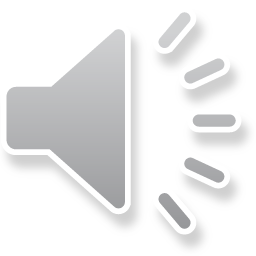 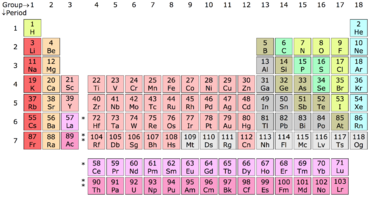 Ontology
EARTH
WATER
AIR
FIRE

ETHER

ATOMS

CHEMICAL ELEMENTS
COMPOUNDS
MIXTURES

SOLID
LIQUID
GAS
PLASMA

PARTICLES
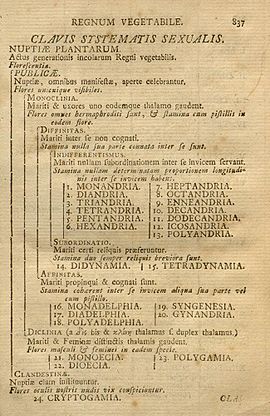 What is there in the world?

What is it like?

How does it work?
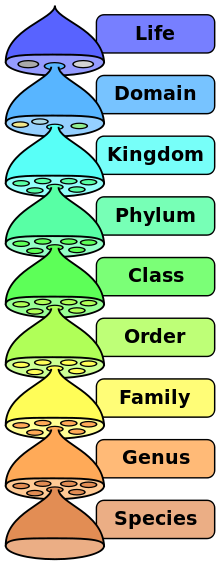 BACTERIA

PROTOZOA
CHROMISTA
PLANTAE
FUNGI
ANIMALIA
BACTERIA
ARCHEA
EUCARYA
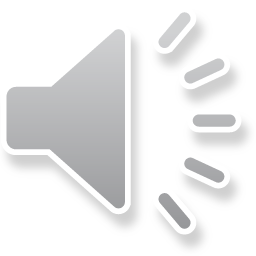 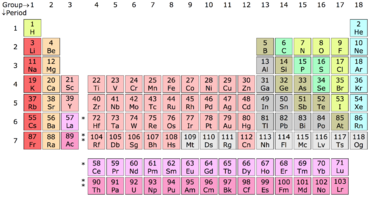 Ontology
EARTH
WATER
AIR
FIRE

ETHER

ATOMS

CHEMICAL ELEMENTS
COMPOUNDS
MIXTURES

SOLID
LIQUID
GAS
PLASMA

PARTICLES
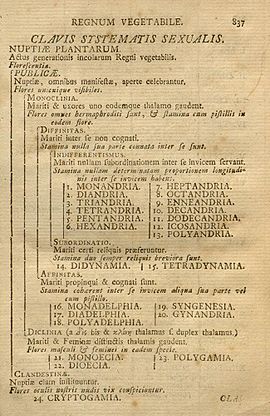 What is there in the world?

What is it like?

How does it work?
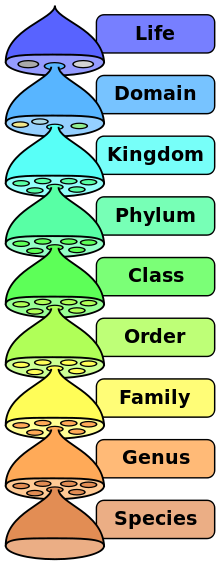 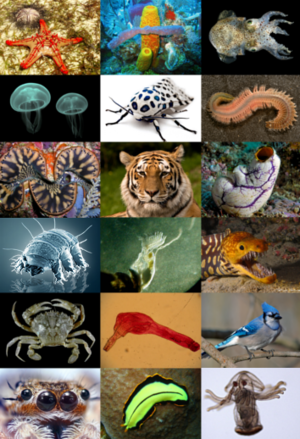 BACTERIA

PROTOZOA
CHROMISTA
PLANTAE
FUNGI
ANIMALIA
BACTERIA
ARCHEA
EUCARYA
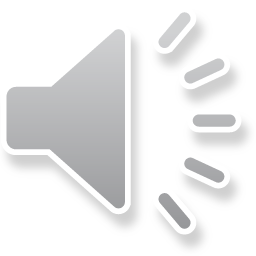 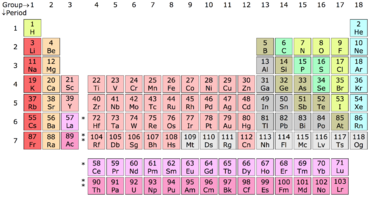 Ontology
EARTH
WATER
AIR
FIRE

ETHER

ATOMS

CHEMICAL ELEMENTS
COMPOUNDS
MIXTURES

SOLID
LIQUID
GAS
PLASMA

PARTICLES
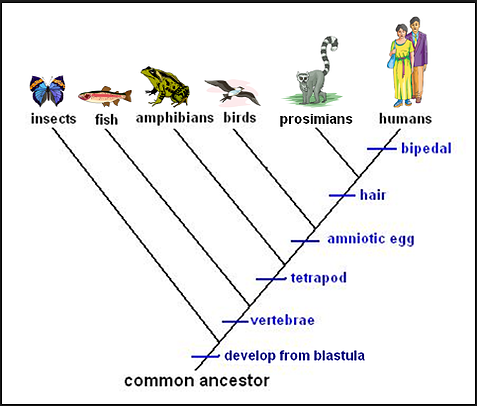 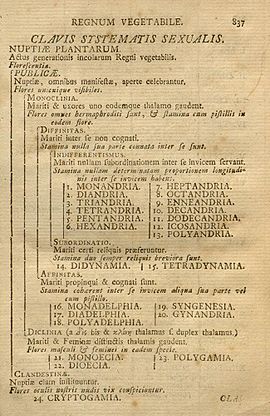 What is there in the world?

What is it like?

How does it work?
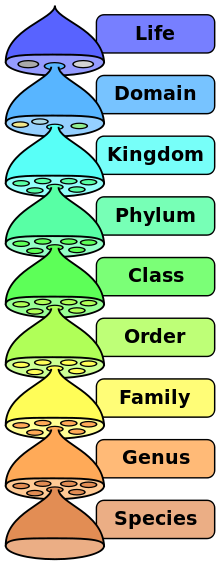 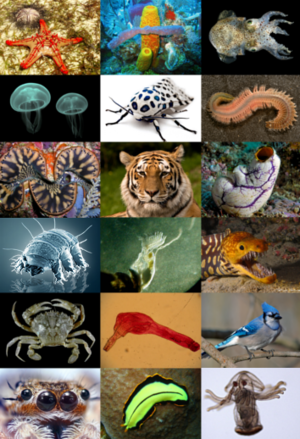 BACTERIA

PROTOZOA
CHROMISTA
PLANTAE
FUNGI
ANIMALIA
BACTERIA
ARCHEA
EUCARYA
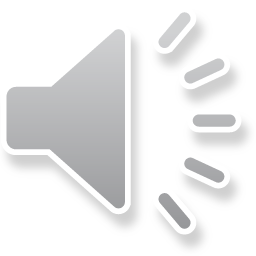 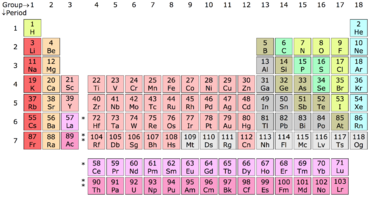 Ontology
EARTH
WATER
AIR
FIRE

ETHER

ATOMS

CHEMICAL ELEMENTS
COMPOUNDS
MIXTURES

SOLID
LIQUID
GAS
PLASMA

PARTICLES
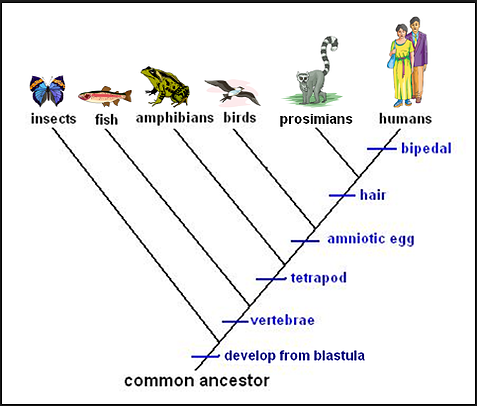 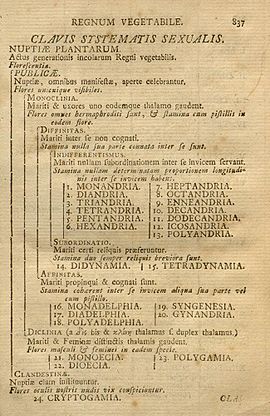 Jorge Luis Borges cites an ancient Chinese encyclopaedia, Celestial Emporium of Benevolent Knowledge.

This divides all animals into 14 categories:
What is there in the world?

What is it like?

How does it work?
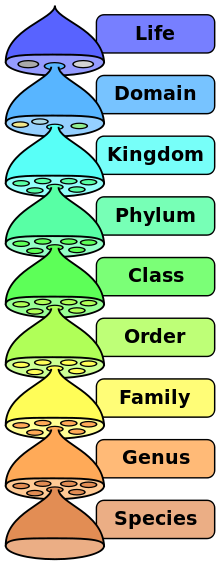 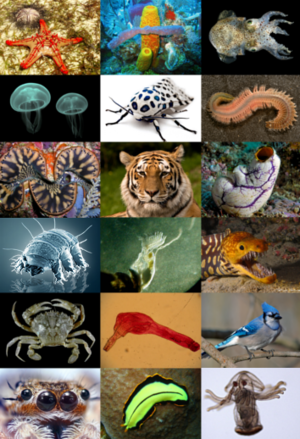 BACTERIA

PROTOZOA
CHROMISTA
PLANTAE
FUNGI
ANIMALIA
BACTERIA
ARCHEA
EUCARYA
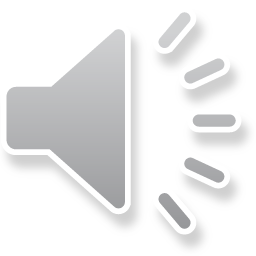 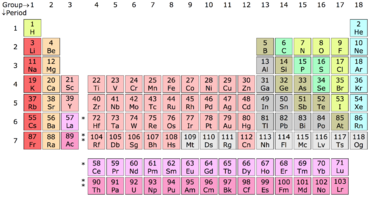 Ontology
EARTH
WATER
AIR
FIRE

ETHER

ATOMS

CHEMICAL ELEMENTS
COMPOUNDS
MIXTURES

SOLID
LIQUID
GAS
PLASMA

PARTICLES
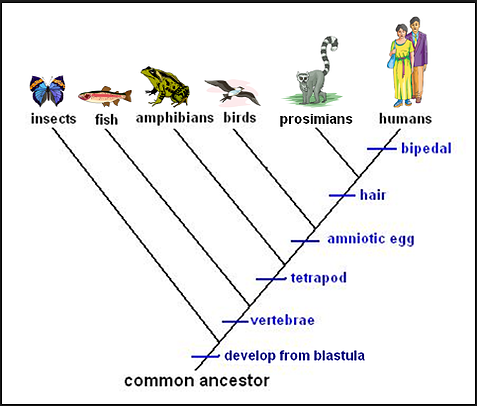 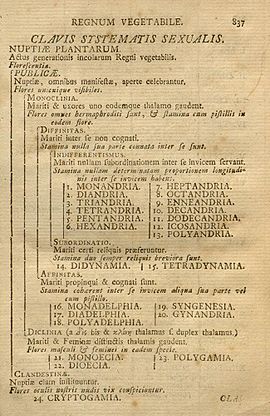 Jorge Luis Borges cites an ancient Chinese encyclopaedia, Celestial Emporium of Benevolent Knowledge.

This divides all animals into 14 categories:

    Those that belong to the emperor
    Embalmed ones
    Those that are trained
    Suckling pigs
    Mermaids (or Sirens)
    Fabulous ones
    Stray dogs
    Those that are included in this classification
    Those that tremble as if they were mad
    Innumerable ones
    Those drawn with a very fine camel hair brush
    Et cetera
    Those that have just broken the flower vase
    Those that, at a distance, resemble flies
What is there in the world?

What is it like?

How does it work?
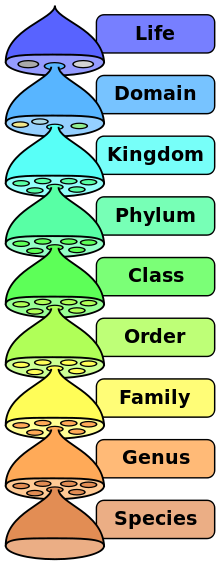 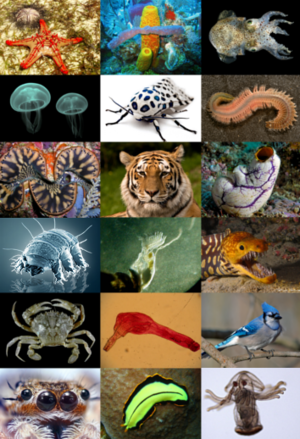 BACTERIA

PROTOZOA
CHROMISTA
PLANTAE
FUNGI
ANIMALIA
BACTERIA
ARCHEA
EUCARYA
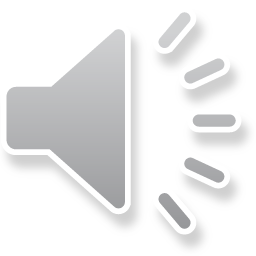 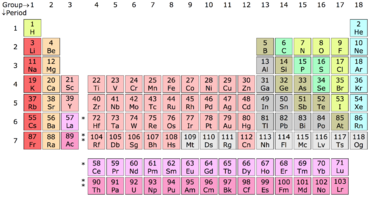 Ontology
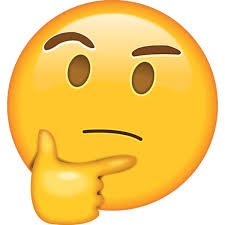 EARTH
WATER
AIR
FIRE

ETHER

ATOMS

CHEMICAL ELEMENTS
COMPOUNDS
MIXTURES

SOLID
LIQUID
GAS
PLASMA

PARTICLES
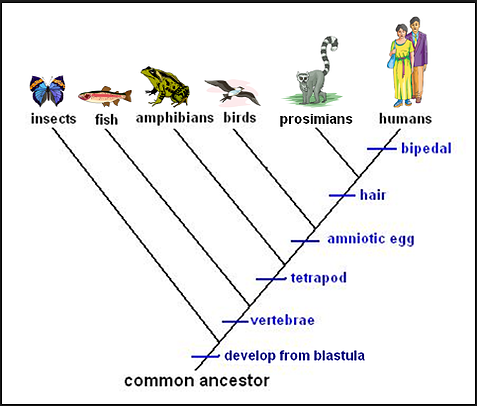 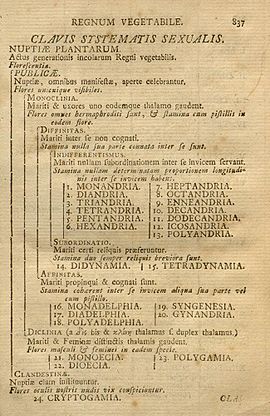 Jorge Luis Borges cites an ancient Chinese encyclopaedia, Celestial Emporium of Benevolent Knowledge.

This divides all animals into 14 categories:

    Those that belong to the emperor
    Embalmed ones
    Those that are trained
    Suckling pigs
    Mermaids (or Sirens)
    Fabulous ones
    Stray dogs
    Those that are included in this classification
    Those that tremble as if they were mad
    Innumerable ones
    Those drawn with a very fine camel hair brush
    Et cetera
    Those that have just broken the flower vase
    Those that, at a distance, resemble flies
What is there in the world?

What is it like?

How does it work?
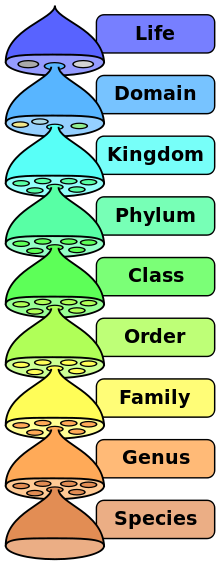 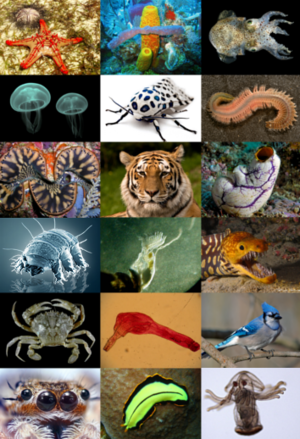 BACTERIA

PROTOZOA
CHROMISTA
PLANTAE
FUNGI
ANIMALIA
BACTERIA
ARCHEA
EUCARYA
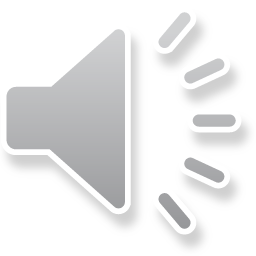 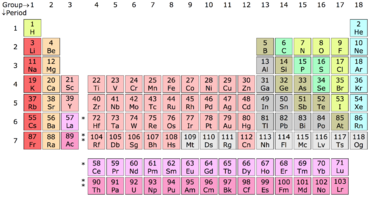 Ontology
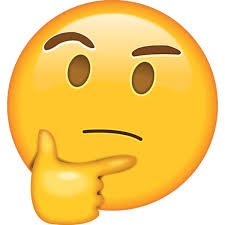 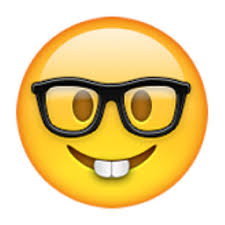 EARTH
WATER
AIR
FIRE

ETHER

ATOMS

CHEMICAL ELEMENTS
COMPOUNDS
MIXTURES

SOLID
LIQUID
GAS
PLASMA

PARTICLES
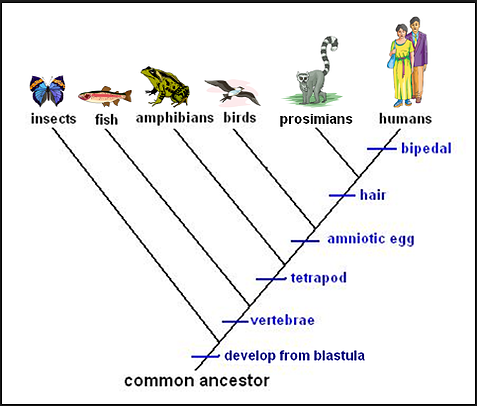 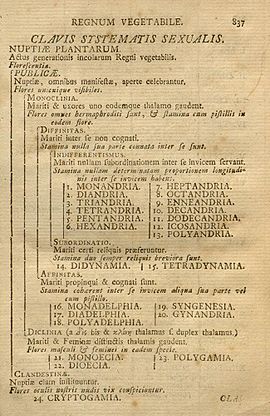 Jorge Luis Borges cites an ancient Chinese encyclopaedia, Celestial Emporium of Benevolent Knowledge.

This divides all animals into 14 categories:

    Those that belong to the emperor
    Embalmed ones
    Those that are trained
    Suckling pigs
    Mermaids (or Sirens)
    Fabulous ones
    Stray dogs
    Those that are included in this classification
    Those that tremble as if they were mad
    Innumerable ones
    Those drawn with a very fine camel hair brush
    Et cetera
    Those that have just broken the flower vase
    Those that, at a distance, resemble flies
What is there in the world?

What is it like?

How does it work?
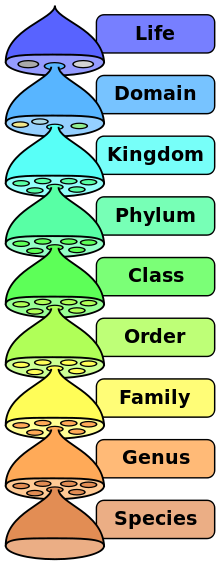 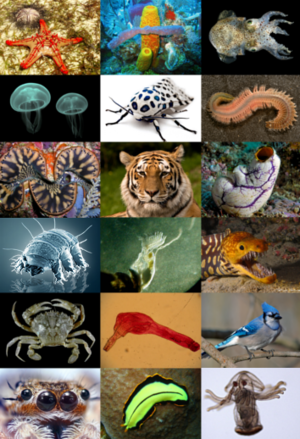 BACTERIA

PROTOZOA
CHROMISTA
PLANTAE
FUNGI
ANIMALIA
BACTERIA
ARCHEA
EUCARYA
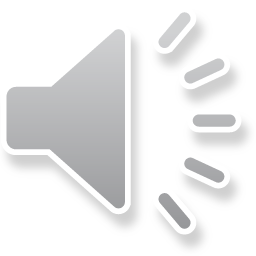 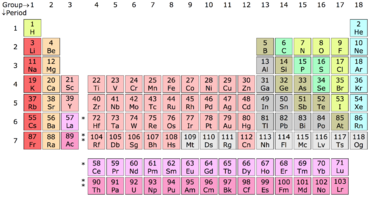 Ontology
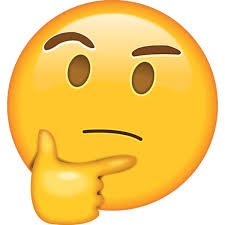 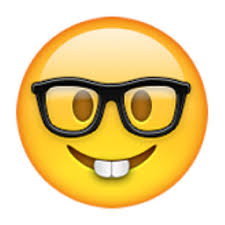 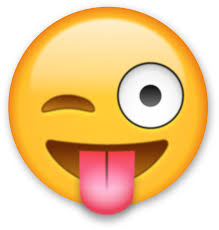 EARTH
WATER
AIR
FIRE

ETHER

ATOMS

CHEMICAL ELEMENTS
COMPOUNDS
MIXTURES

SOLID
LIQUID
GAS
PLASMA

PARTICLES
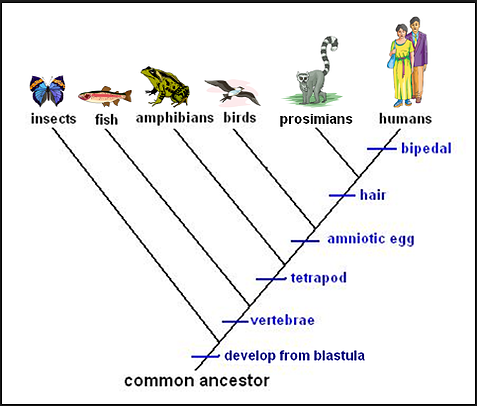 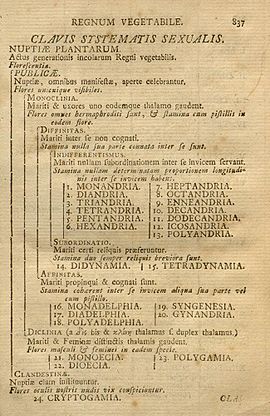 Jorge Luis Borges cites an ancient Chinese encyclopaedia, Celestial Emporium of Benevolent Knowledge.

This divides all animals into 14 categories:

    Those that belong to the emperor
    Embalmed ones
    Those that are trained
    Suckling pigs
    Mermaids (or Sirens)
    Fabulous ones
    Stray dogs
    Those that are included in this classification
    Those that tremble as if they were mad
    Innumerable ones
    Those drawn with a very fine camel hair brush
    Et cetera
    Those that have just broken the flower vase
    Those that, at a distance, resemble flies
What is there in the world?

What is it like?

How does it work?
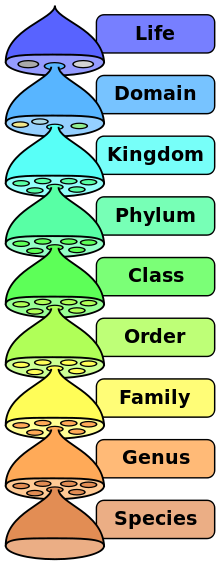 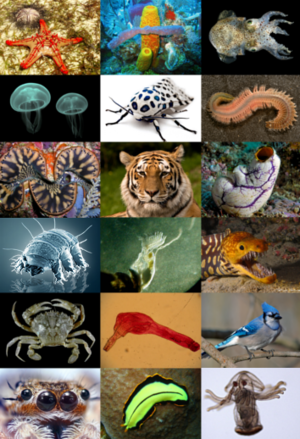 BACTERIA

PROTOZOA
CHROMISTA
PLANTAE
FUNGI
ANIMALIA
BACTERIA
ARCHEA
EUCARYA
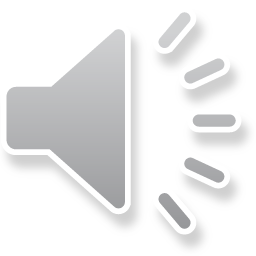 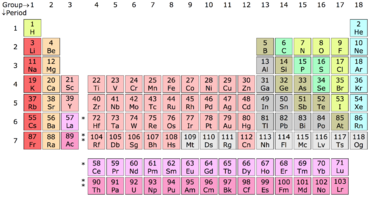 Ontology
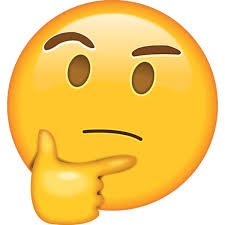 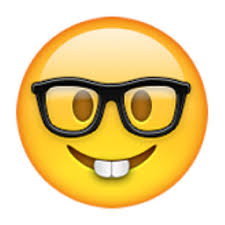 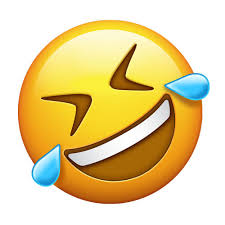 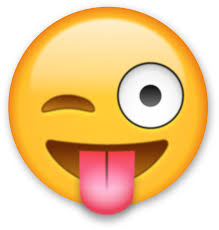 EARTH
WATER
AIR
FIRE

ETHER

ATOMS

CHEMICAL ELEMENTS
COMPOUNDS
MIXTURES

SOLID
LIQUID
GAS
PLASMA

PARTICLES
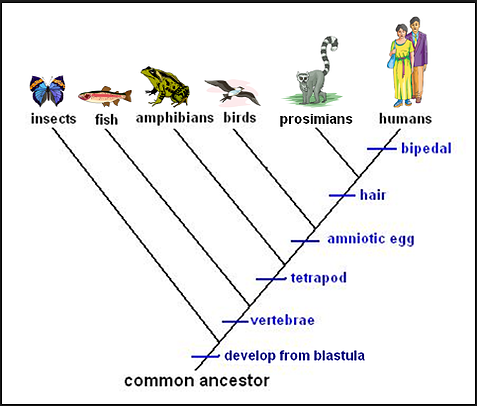 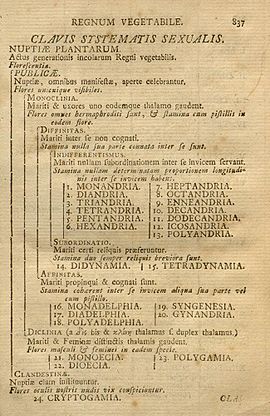 Jorge Luis Borges cites an ancient Chinese encyclopaedia, Celestial Emporium of Benevolent Knowledge.

This divides all animals into 14 categories:

    Those that belong to the emperor
    Embalmed ones
    Those that are trained
    Suckling pigs
    Mermaids (or Sirens)
    Fabulous ones
    Stray dogs
    Those that are included in this classification
    Those that tremble as if they were mad
    Innumerable ones
    Those drawn with a very fine camel hair brush
    Et cetera
    Those that have just broken the flower vase
    Those that, at a distance, resemble flies
What is there in the world?

What is it like?

How does it work?
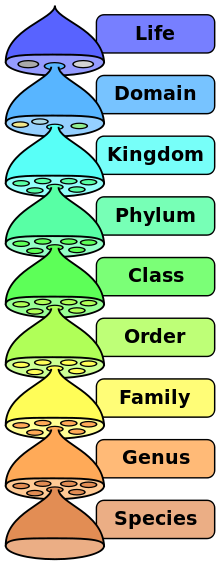 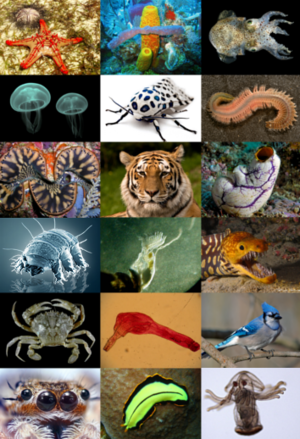 BACTERIA

PROTOZOA
CHROMISTA
PLANTAE
FUNGI
ANIMALIA
BACTERIA
ARCHEA
EUCARYA
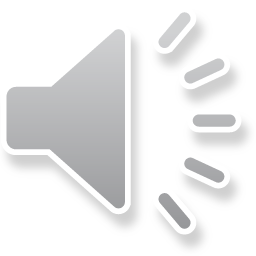 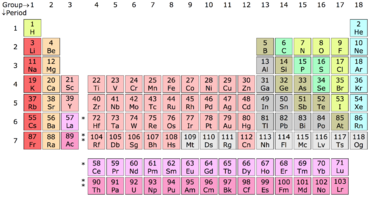 Ontology
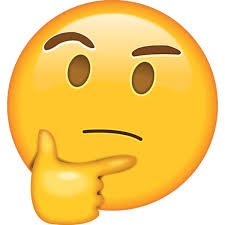 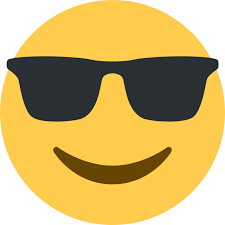 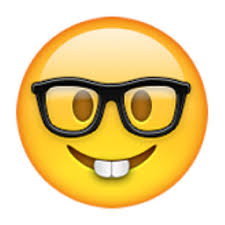 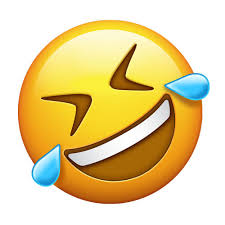 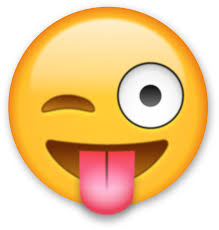 EARTH
WATER
AIR
FIRE

ETHER

ATOMS

CHEMICAL ELEMENTS
COMPOUNDS
MIXTURES

SOLID
LIQUID
GAS
PLASMA

PARTICLES
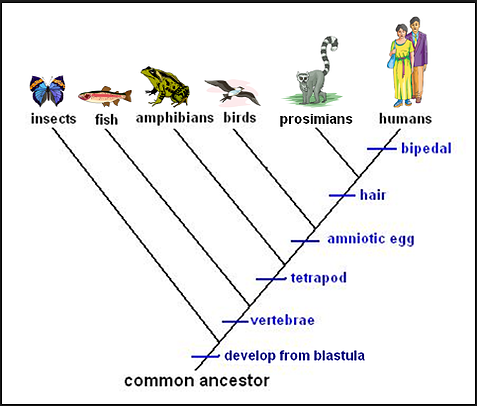 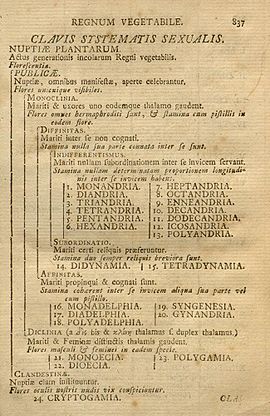 Jorge Luis Borges cites an ancient Chinese encyclopaedia, Celestial Emporium of Benevolent Knowledge.

This divides all animals into 14 categories:

    Those that belong to the emperor
    Embalmed ones
    Those that are trained
    Suckling pigs
    Mermaids (or Sirens)
    Fabulous ones
    Stray dogs
    Those that are included in this classification
    Those that tremble as if they were mad
    Innumerable ones
    Those drawn with a very fine camel hair brush
    Et cetera
    Those that have just broken the flower vase
    Those that, at a distance, resemble flies
What is there in the world?

What is it like?

How does it work?
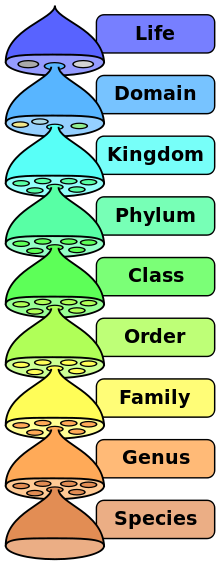 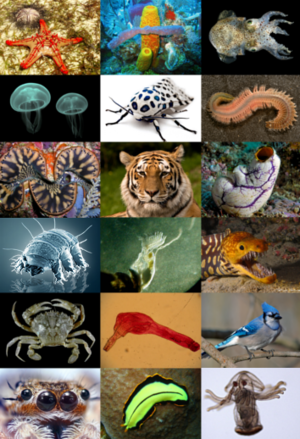 BACTERIA

PROTOZOA
CHROMISTA
PLANTAE
FUNGI
ANIMALIA
BACTERIA
ARCHEA
EUCARYA
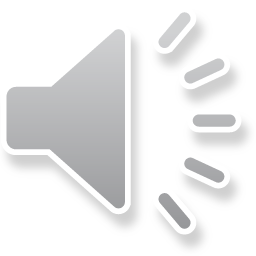 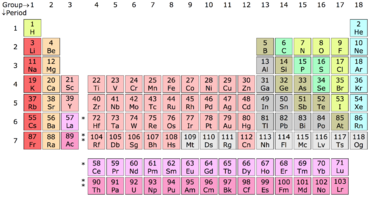 Ontology
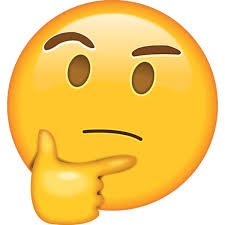 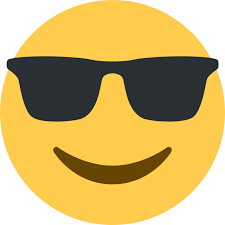 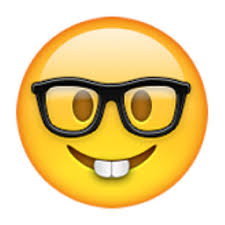 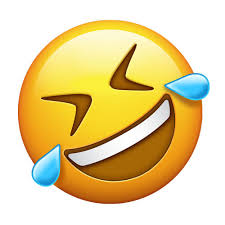 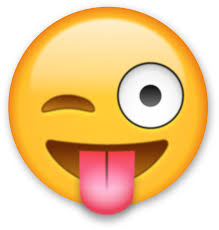 EARTH
WATER
AIR
FIRE

ETHER

ATOMS

CHEMICAL ELEMENTS
COMPOUNDS
MIXTURES

SOLID
LIQUID
GAS
PLASMA

PARTICLES
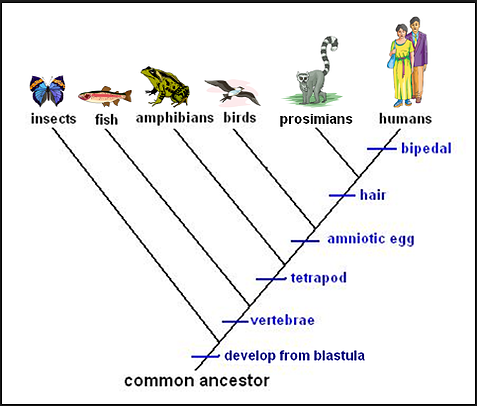 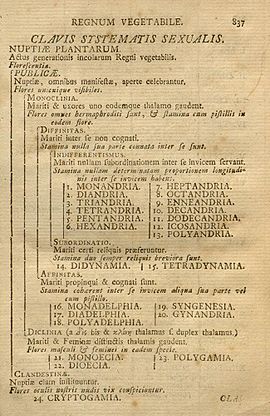 Jorge Luis Borges cites an ancient Chinese encyclopaedia, Celestial Emporium of Benevolent Knowledge.

This divides all animals into 14 categories:

    Those that belong to the emperor
    Embalmed ones
    Those that are trained
    Suckling pigs
    Mermaids (or Sirens)
    Fabulous ones
    Stray dogs
    Those that are included in this classification
    Those that tremble as if they were mad
    Innumerable ones
    Those drawn with a very fine camel hair brush
    Et cetera
    Those that have just broken the flower vase
    Those that, at a distance, resemble flies
What is there in the world?

What is it like?

How does it work?
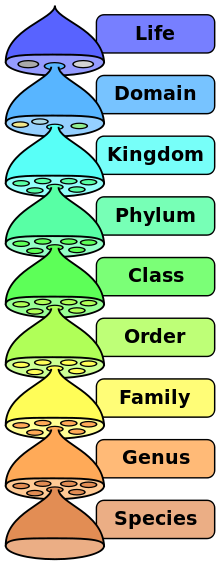 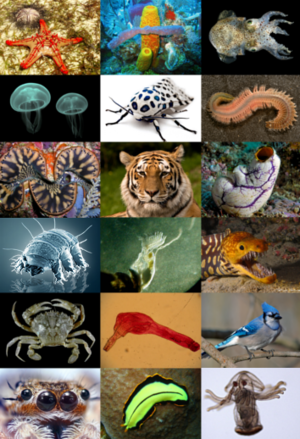 BACTERIA

PROTOZOA
CHROMISTA
PLANTAE
FUNGI
ANIMALIA
BACTERIA
ARCHEA
EUCARYA
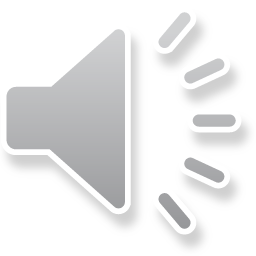 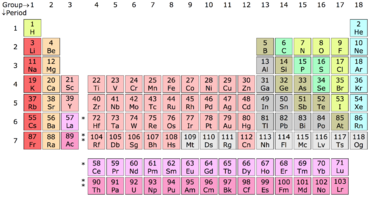 Ontology
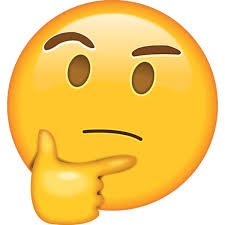 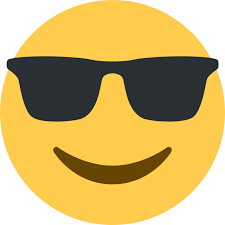 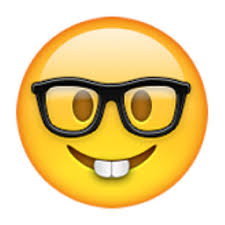 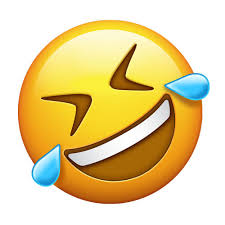 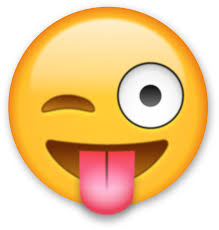 EARTH
WATER
AIR
FIRE

ETHER

ATOMS

CHEMICAL ELEMENTS
COMPOUNDS
MIXTURES

SOLID
LIQUID
GAS
PLASMA

PARTICLES
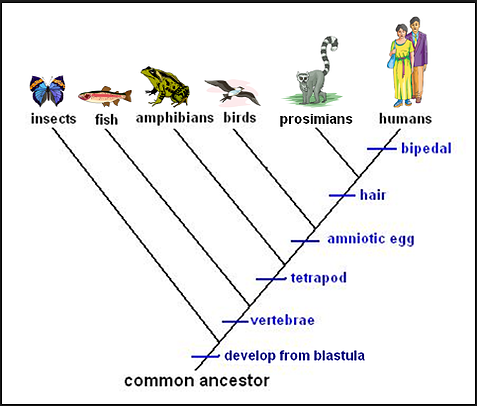 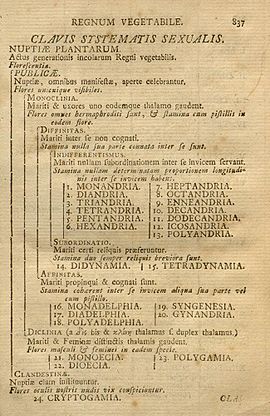 Jorge Luis Borges cites an ancient Chinese encyclopaedia, Celestial Emporium of Benevolent Knowledge.

This divides all animals into 14 categories:

    Those that belong to the emperor
    Embalmed ones
    Those that are trained
    Suckling pigs
    Mermaids (or Sirens)
    Fabulous ones
    Stray dogs
    Those that are included in this classification
    Those that tremble as if they were mad
    Innumerable ones
    Those drawn with a very fine camel hair brush
    Et cetera
    Those that have just broken the flower vase
    Those that, at a distance, resemble flies
What is there in the world?

What is it like?

How does it work?
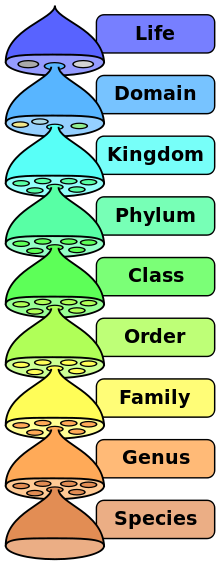 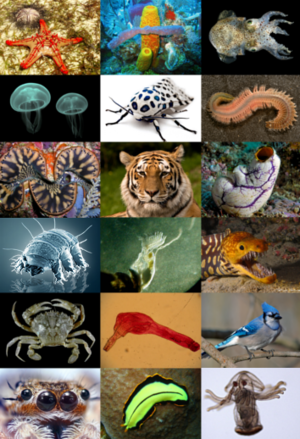 BACTERIA

PROTOZOA
CHROMISTA
PLANTAE
FUNGI
ANIMALIA
BACTERIA
ARCHEA
EUCARYA
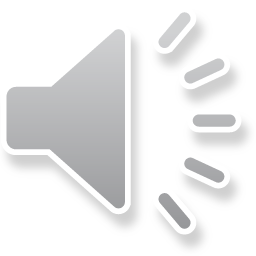 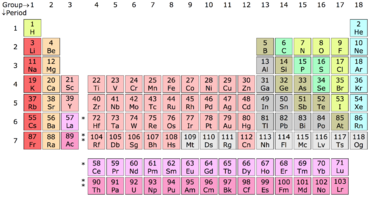 Ontology
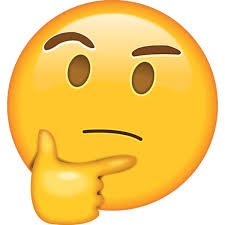 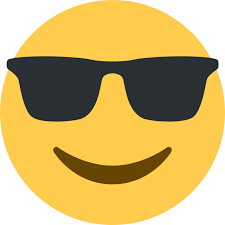 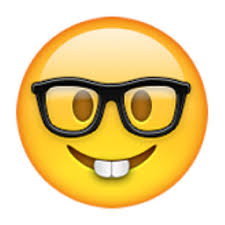 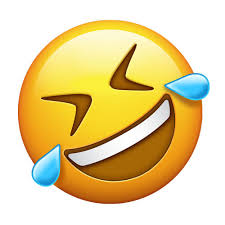 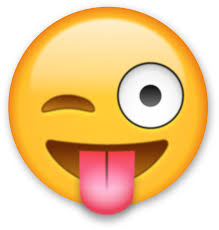 EARTH
WATER
AIR
FIRE

ETHER

ATOMS

CHEMICAL ELEMENTS
COMPOUNDS
MIXTURES

SOLID
LIQUID
GAS
PLASMA

PARTICLES
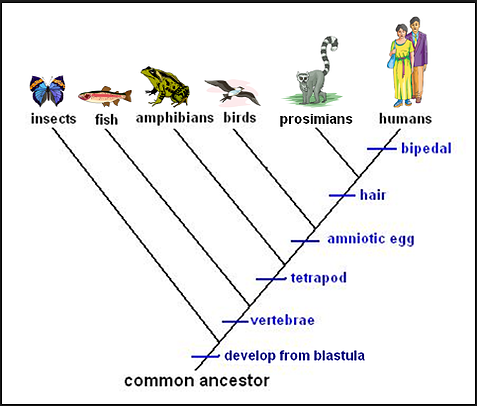 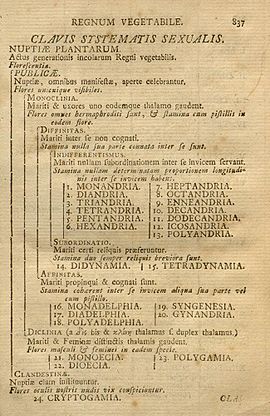 Jorge Luis Borges cites an ancient Chinese encyclopaedia, Celestial Emporium of Benevolent Knowledge.

This divides all animals into 14 categories:

    Those that belong to the emperor
    Embalmed ones
    Those that are trained
    Suckling pigs
    Mermaids (or Sirens)
    Fabulous ones
    Stray dogs
    Those that are included in this classification
    Those that tremble as if they were mad
    Innumerable ones
    Those drawn with a very fine camel hair brush
    Et cetera
    Those that have just broken the flower vase
    Those that, at a distance, resemble flies
What is there in the world?

What is it like?

How does it work?
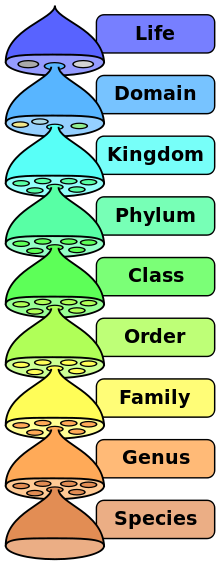 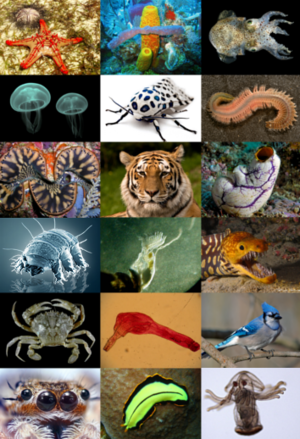 BACTERIA

PROTOZOA
CHROMISTA
PLANTAE
FUNGI
ANIMALIA
BACTERIA
ARCHEA
EUCARYA
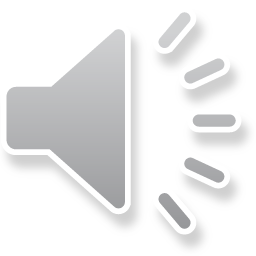 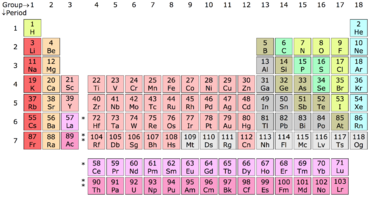 Ontology
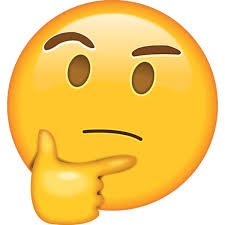 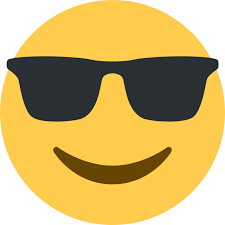 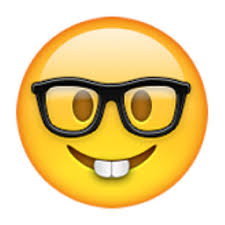 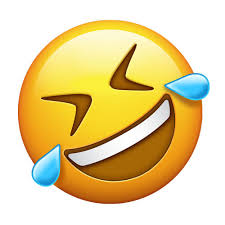 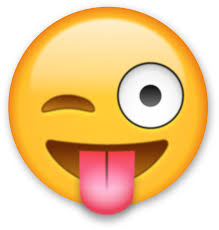 EARTH
WATER
AIR
FIRE

ETHER

ATOMS

CHEMICAL ELEMENTS
COMPOUNDS
MIXTURES

SOLID
LIQUID
GAS
PLASMA

PARTICLES
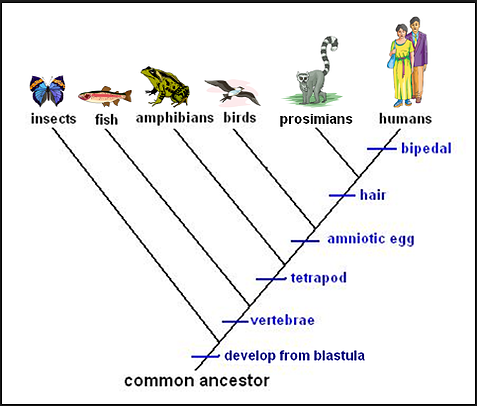 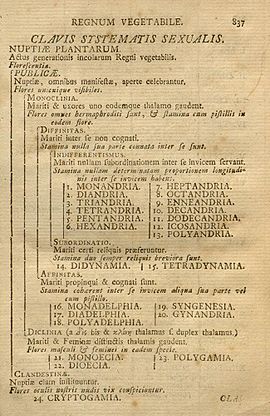 Jorge Luis Borges cites an ancient Chinese encyclopaedia, Celestial Emporium of Benevolent Knowledge.

This divides all animals into 14 categories:

    Those that belong to the emperor
    Embalmed ones
    Those that are trained
    Suckling pigs
    Mermaids (or Sirens)
    Fabulous ones
    Stray dogs
    Those that are included in this classification
    Those that tremble as if they were mad
    Innumerable ones
    Those drawn with a very fine camel hair brush
    Et cetera
    Those that have just broken the flower vase
    Those that, at a distance, resemble flies
What is there in the world?

What is it like?

How does it work?
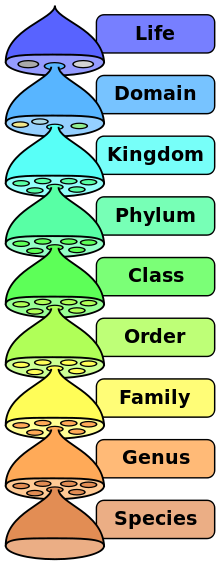 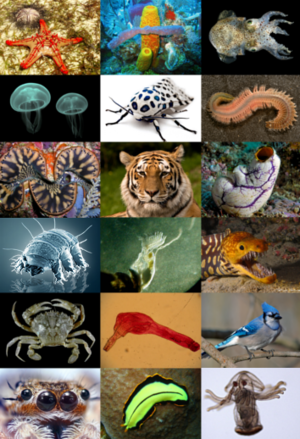 BACTERIA

PROTOZOA
CHROMISTA
PLANTAE
FUNGI
ANIMALIA
BACTERIA
ARCHEA
EUCARYA
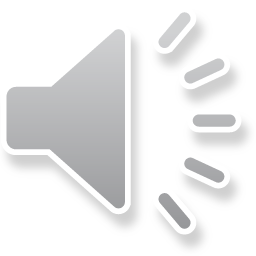 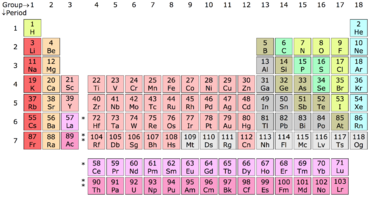 Ontology
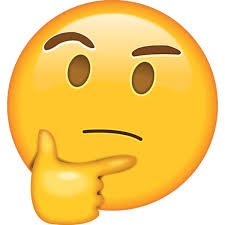 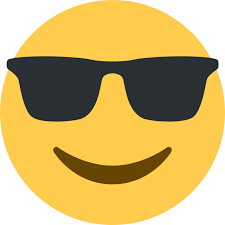 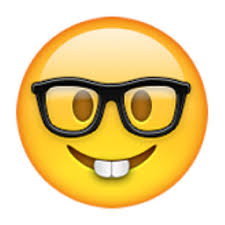 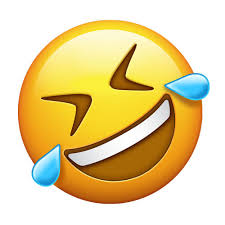 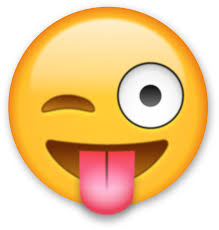 EARTH
WATER
AIR
FIRE

ETHER

ATOMS

CHEMICAL ELEMENTS
COMPOUNDS
MIXTURES

SOLID
LIQUID
GAS
PLASMA

PARTICLES
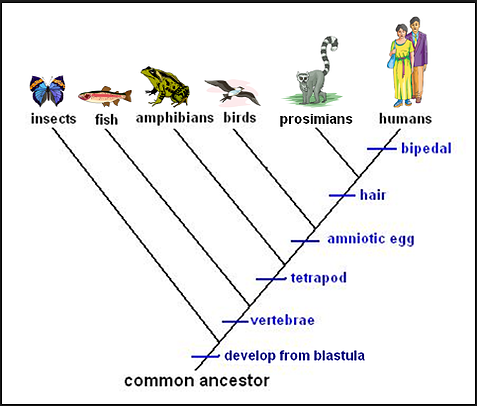 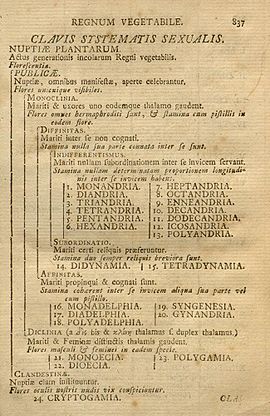 Jorge Luis Borges cites an ancient Chinese encyclopaedia, Celestial Emporium of Benevolent Knowledge.

This divides all animals into 14 categories:

    Those that belong to the emperor
    Embalmed ones
    Those that are trained
    Suckling pigs
    Mermaids (or Sirens)
    Fabulous ones
    Stray dogs
    Those that are included in this classification
    Those that tremble as if they were mad
    Innumerable ones
    Those drawn with a very fine camel hair brush
    Et cetera
    Those that have just broken the flower vase
    Those that, at a distance, resemble flies
What is there in the world?

What is it like?

How does it work?
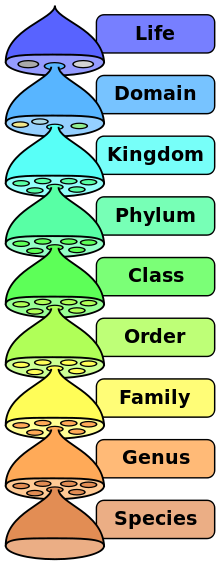 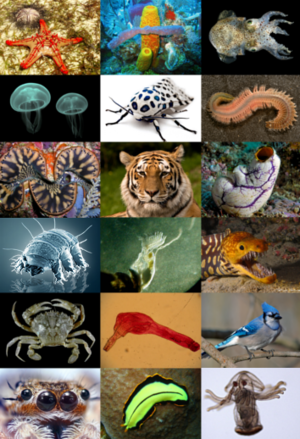 BACTERIA

PROTOZOA
CHROMISTA
PLANTAE
FUNGI
ANIMALIA
BACTERIA
ARCHEA
EUCARYA
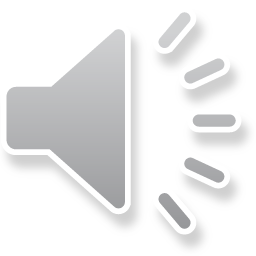 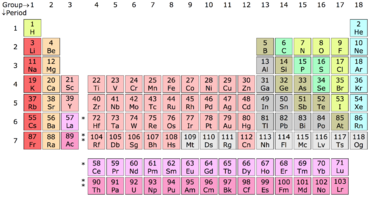 Ontology
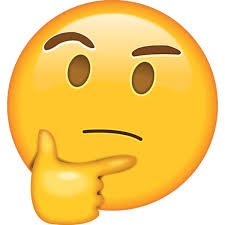 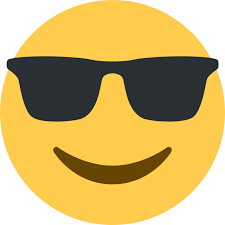 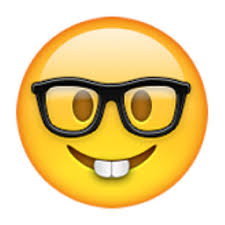 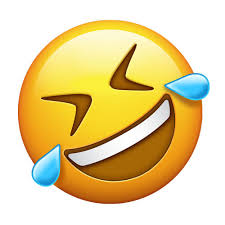 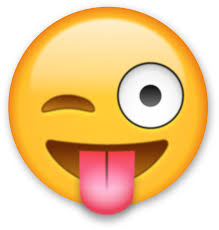 EARTH
WATER
AIR
FIRE

ETHER

ATOMS

CHEMICAL ELEMENTS
COMPOUNDS
MIXTURES

SOLID
LIQUID
GAS
PLASMA

PARTICLES
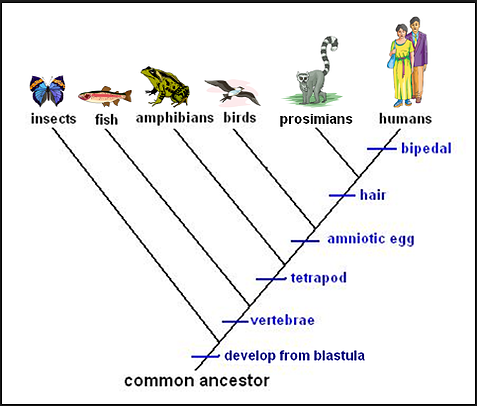 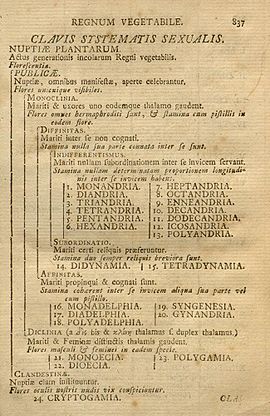 Jorge Luis Borges cites an ancient Chinese encyclopaedia, Celestial Emporium of Benevolent Knowledge.

This divides all animals into 14 categories:

    Those that belong to the emperor
    Embalmed ones
    Those that are trained
    Suckling pigs
    Mermaids (or Sirens)
    Fabulous ones
    Stray dogs
    Those that are included in this classification
    Those that tremble as if they were mad
    Innumerable ones
    Those drawn with a very fine camel hair brush
    Et cetera
    Those that have just broken the flower vase
    Those that, at a distance, resemble flies
What is there in the world?

What is it like?

How does it work?
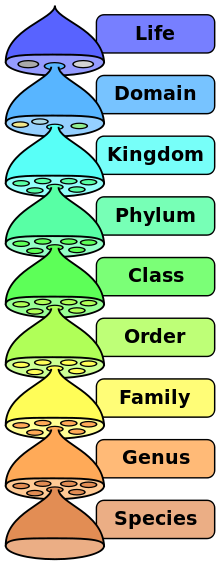 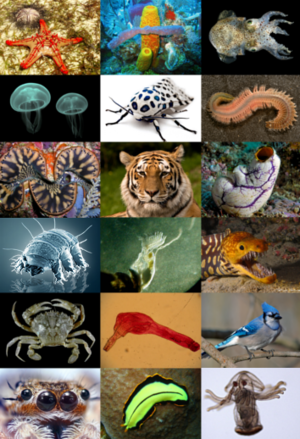 BACTERIA

PROTOZOA
CHROMISTA
PLANTAE
FUNGI
ANIMALIA
BACTERIA
ARCHEA
EUCARYA
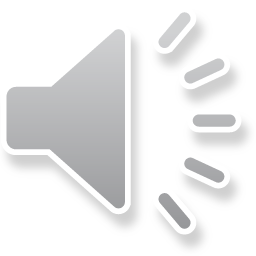 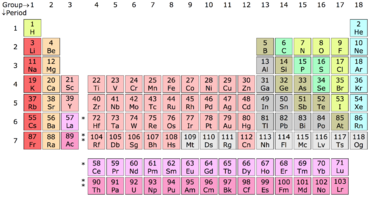 Ontology
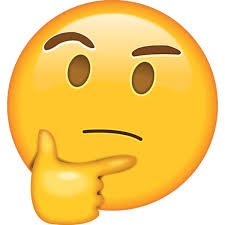 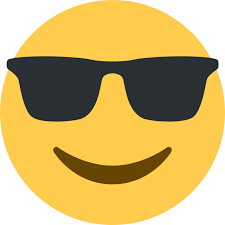 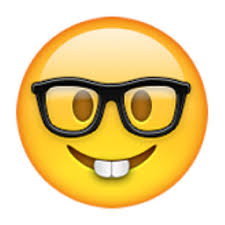 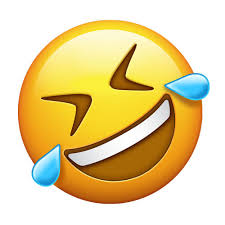 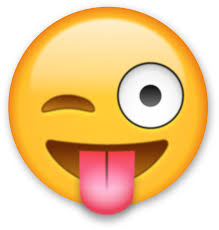 EARTH
WATER
AIR
FIRE

ETHER

ATOMS

CHEMICAL ELEMENTS
COMPOUNDS
MIXTURES

SOLID
LIQUID
GAS
PLASMA

PARTICLES
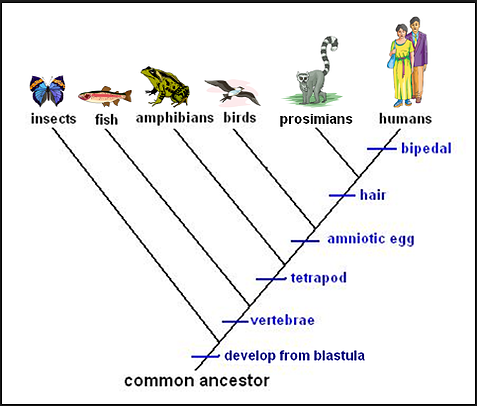 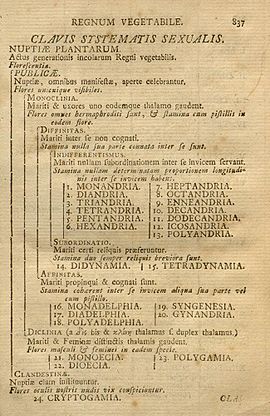 Jorge Luis Borges cites an ancient Chinese encyclopaedia, Celestial Emporium of Benevolent Knowledge.

This divides all animals into 14 categories:

    Those that belong to the emperor
    Embalmed ones
    Those that are trained
    Suckling pigs
    Mermaids (or Sirens)
    Fabulous ones
    Stray dogs
    Those that are included in this classification
    Those that tremble as if they were mad
    Innumerable ones
    Those drawn with a very fine camel hair brush
    Et cetera
    Those that have just broken the flower vase
    Those that, at a distance, resemble flies
What is there in the world?

What is it like?

How does it work?
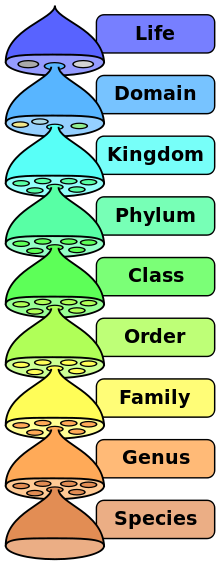 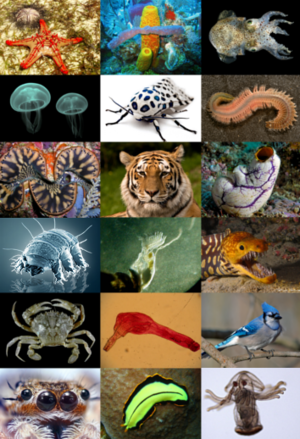 BACTERIA

PROTOZOA
CHROMISTA
PLANTAE
FUNGI
ANIMALIA
BACTERIA
ARCHEA
EUCARYA
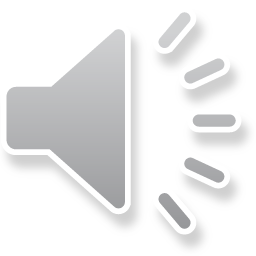 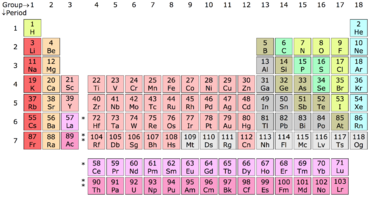 Ontology
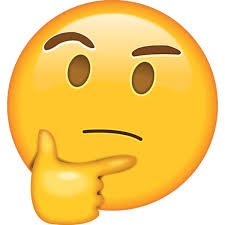 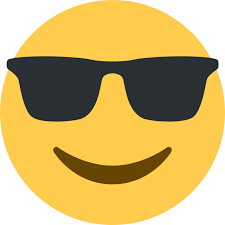 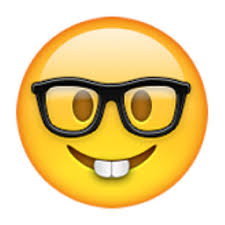 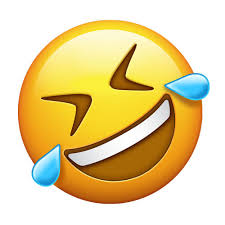 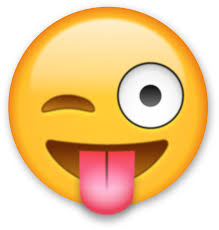 EARTH
WATER
AIR
FIRE

ETHER

ATOMS

CHEMICAL ELEMENTS
COMPOUNDS
MIXTURES

SOLID
LIQUID
GAS
PLASMA

PARTICLES
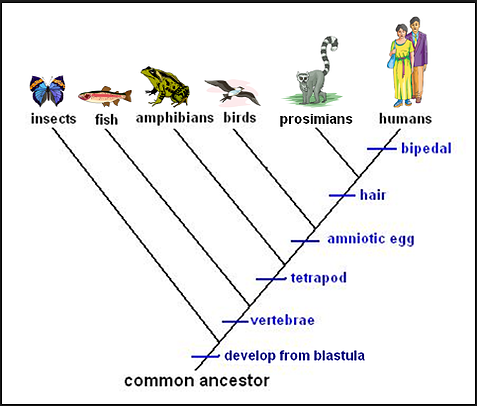 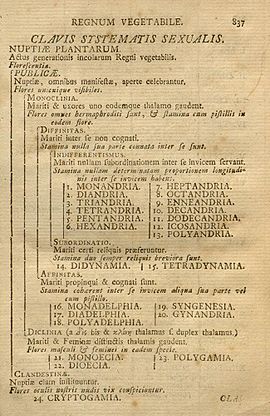 Jorge Luis Borges cites an ancient Chinese encyclopaedia, Celestial Emporium of Benevolent Knowledge.

This divides all animals into 14 categories:

    Those that belong to the emperor
    Embalmed ones
    Those that are trained
    Suckling pigs
    Mermaids (or Sirens)
    Fabulous ones
    Stray dogs
    Those that are included in this classification
    Those that tremble as if they were mad
    Innumerable ones
    Those drawn with a very fine camel hair brush
    Et cetera
    Those that have just broken the flower vase
    Those that, at a distance, resemble flies
What is there in the world?

What is it like?

How does it work?
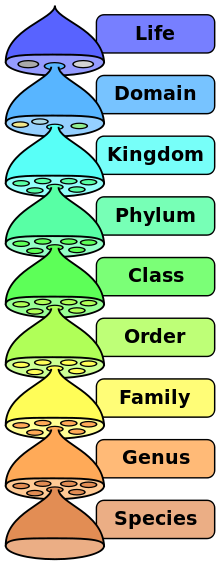 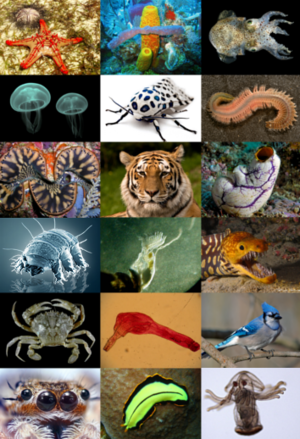 BACTERIA

PROTOZOA
CHROMISTA
PLANTAE
FUNGI
ANIMALIA
BACTERIA
ARCHEA
EUCARYA
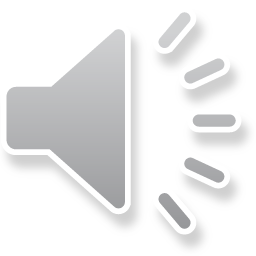 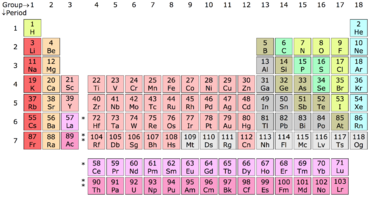 Ontology
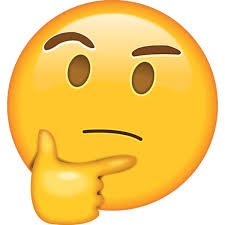 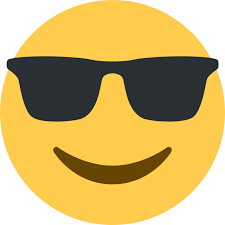 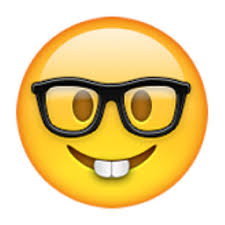 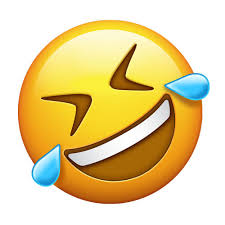 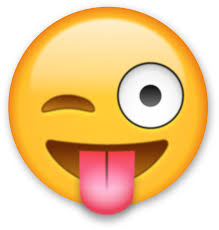 EARTH
WATER
AIR
FIRE

ETHER

ATOMS

CHEMICAL ELEMENTS
COMPOUNDS
MIXTURES

SOLID
LIQUID
GAS
PLASMA

PARTICLES
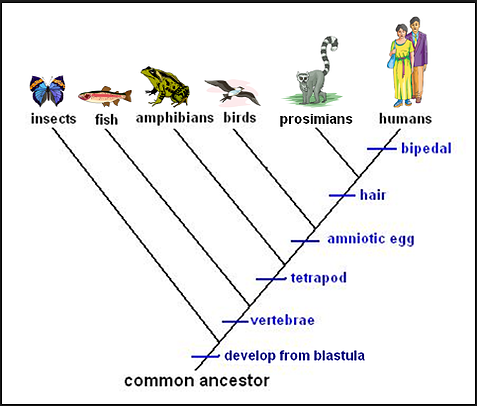 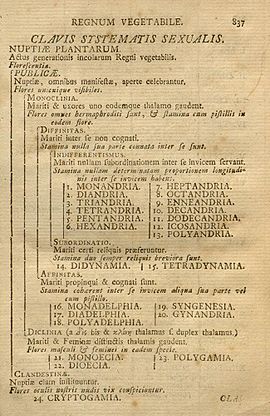 Jorge Luis Borges cites an ancient Chinese encyclopaedia, Celestial Emporium of Benevolent Knowledge.

This divides all animals into 14 categories:

    Those that belong to the emperor
    Embalmed ones
    Those that are trained
    Suckling pigs
    Mermaids (or Sirens)
    Fabulous ones
    Stray dogs
    Those that are included in this classification
    Those that tremble as if they were mad
    Innumerable ones
    Those drawn with a very fine camel hair brush
    Et cetera
    Those that have just broken the flower vase
    Those that, at a distance, resemble flies
What is there in the world?

What is it like?

How does it work?
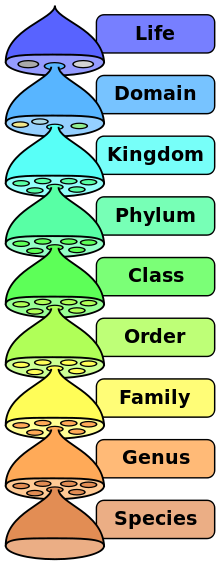 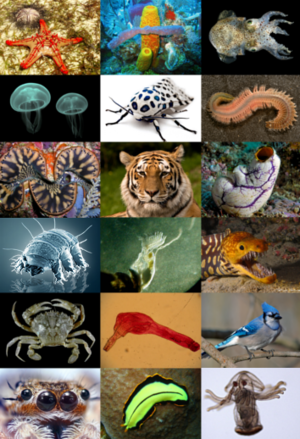 BACTERIA

PROTOZOA
CHROMISTA
PLANTAE
FUNGI
ANIMALIA
BACTERIA
ARCHEA
EUCARYA
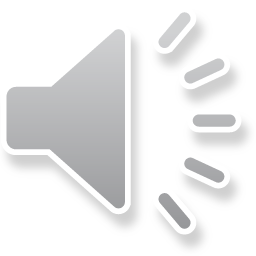 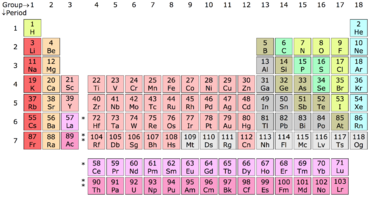 Ontology
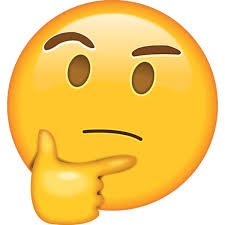 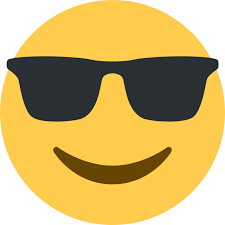 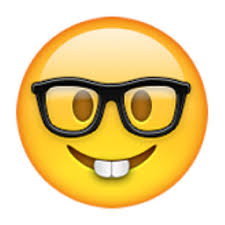 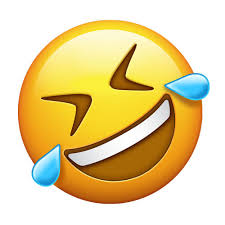 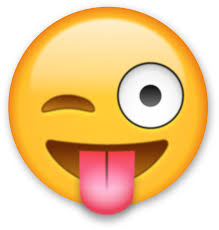 EARTH
WATER
AIR
FIRE

ETHER

ATOMS

CHEMICAL ELEMENTS
COMPOUNDS
MIXTURES

SOLID
LIQUID
GAS
PLASMA

PARTICLES
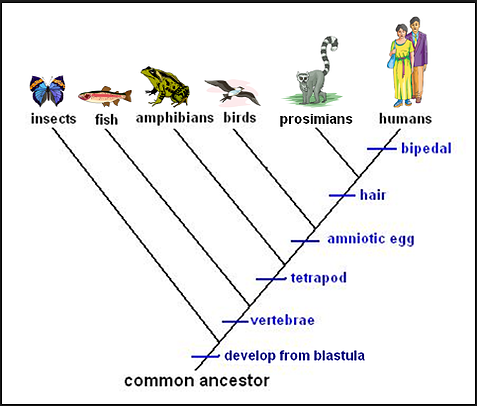 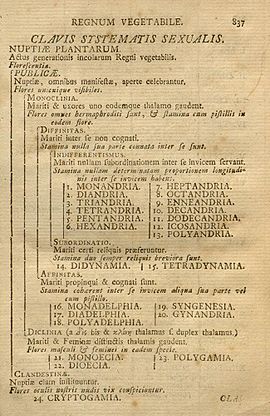 Jorge Luis Borges cites an ancient Chinese encyclopaedia, Celestial Emporium of Benevolent Knowledge.

This divides all animals into 14 categories:

    Those that belong to the emperor
    Embalmed ones
    Those that are trained
    Suckling pigs
    Mermaids (or Sirens)
    Fabulous ones
    Stray dogs
    Those that are included in this classification
    Those that tremble as if they were mad
    Innumerable ones
    Those drawn with a very fine camel hair brush
    Et cetera
    Those that have just broken the flower vase
    Those that, at a distance, resemble flies
What is there in the world?

What is it like?

How does it work?
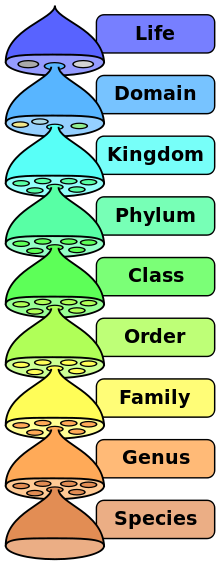 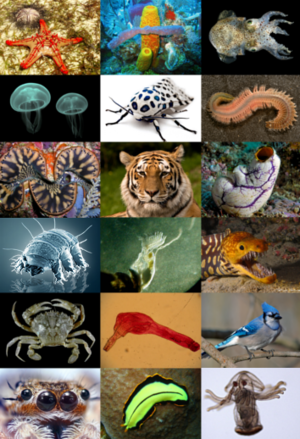 BACTERIA

PROTOZOA
CHROMISTA
PLANTAE
FUNGI
ANIMALIA
BACTERIA
ARCHEA
EUCARYA
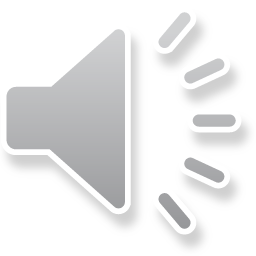 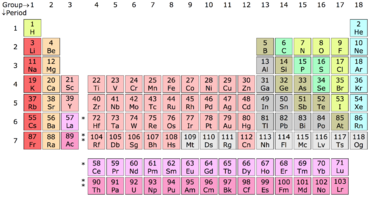 Ontology
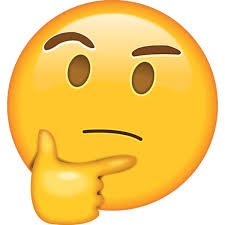 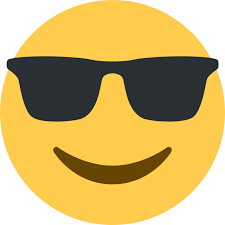 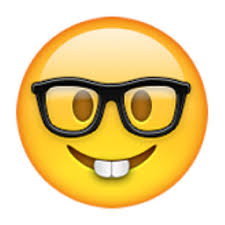 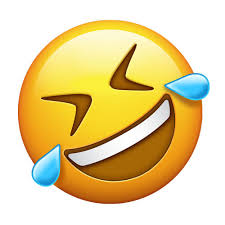 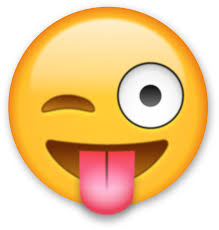 EARTH
WATER
AIR
FIRE

ETHER

ATOMS

CHEMICAL ELEMENTS
COMPOUNDS
MIXTURES

SOLID
LIQUID
GAS
PLASMA

PARTICLES
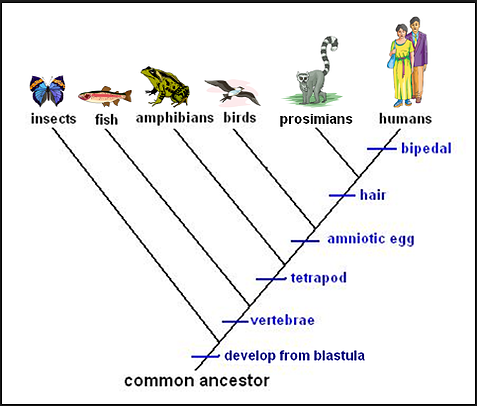 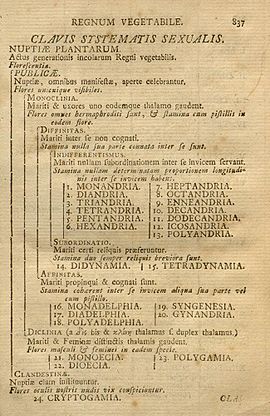 Jorge Luis Borges cites an ancient Chinese encyclopaedia, Celestial Emporium of Benevolent Knowledge.

This divides all animals into 14 categories:

    Those that belong to the emperor
    Embalmed ones
    Those that are trained
    Suckling pigs
    Mermaids (or Sirens)
    Fabulous ones
    Stray dogs
    Those that are included in this classification
    Those that tremble as if they were mad
    Innumerable ones
    Those drawn with a very fine camel hair brush
    Et cetera
    Those that have just broken the flower vase
    Those that, at a distance, resemble flies
What is there in the world?

What is it like?

How does it work?
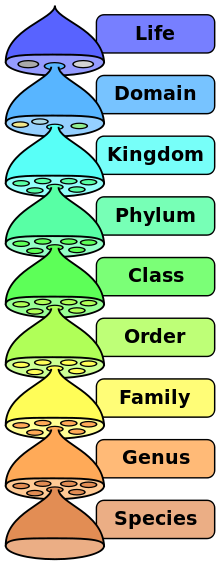 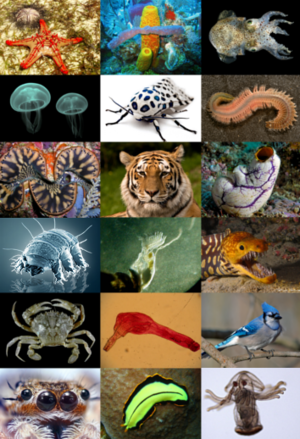 BACTERIA

PROTOZOA
CHROMISTA
PLANTAE
FUNGI
ANIMALIA
BACTERIA
ARCHEA
EUCARYA
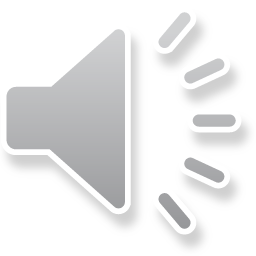 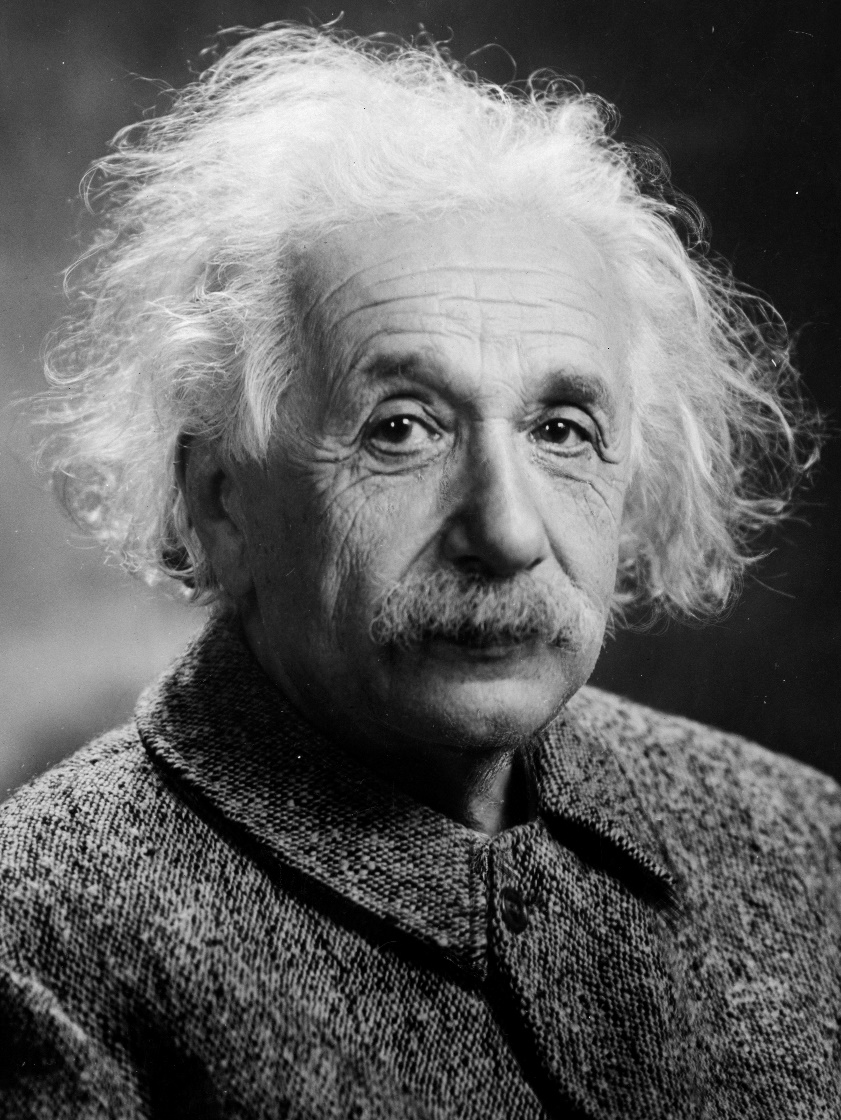 Is this Albert Einstein?
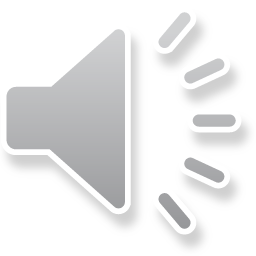 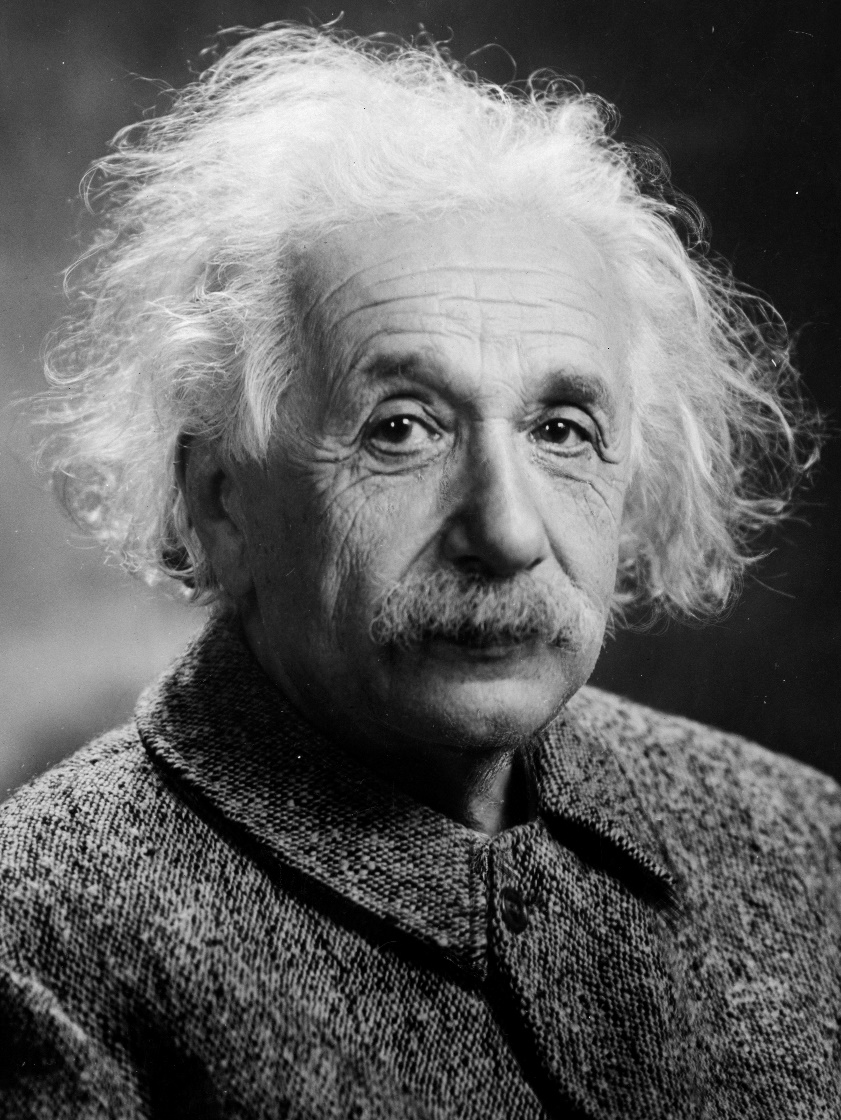 Is this Albert Einstein?
- No, it’s a picture of Albert Einstein.
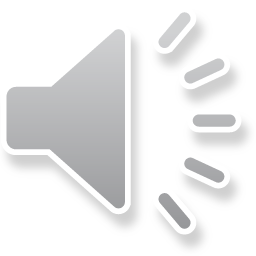 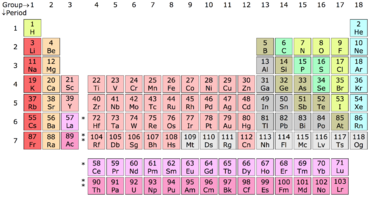 Ontology
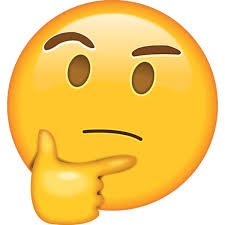 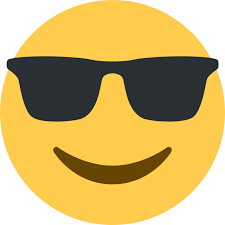 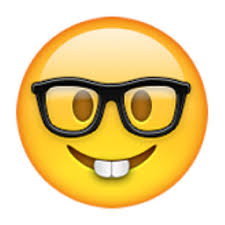 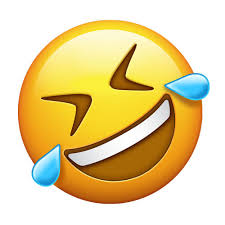 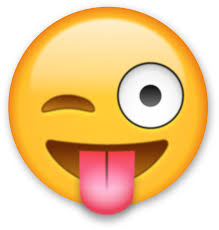 EARTH
WATER
AIR
FIRE

ETHER

ATOMS

CHEMICAL ELEMENTS
COMPOUNDS
MIXTURES

SOLID
LIQUID
GAS
PLASMA

PARTICLES
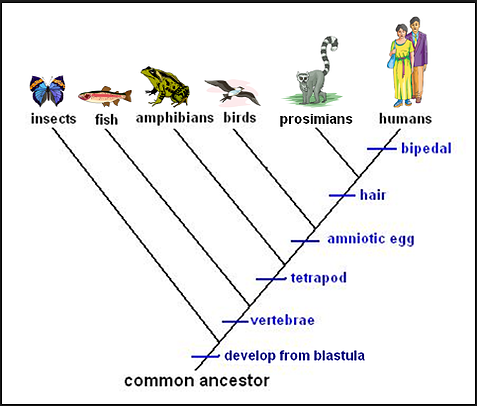 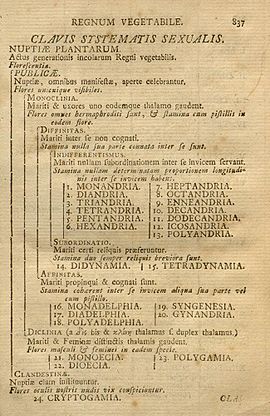 Jorge Luis Borges cites an ancient Chinese encyclopaedia, Celestial Emporium of Benevolent Knowledge.

This divides all animals into 14 categories:

    Those that belong to the emperor
    Embalmed ones
    Those that are trained
    Suckling pigs
    Mermaids (or Sirens)
    Fabulous ones
    Stray dogs
    Those that are included in this classification
    Those that tremble as if they were mad
    Innumerable ones
    Those drawn with a very fine camel hair brush
    Et cetera
    Those that have just broken the flower vase
    Those that, at a distance, resemble flies
What is there in the world?

What is it like?

How does it work?
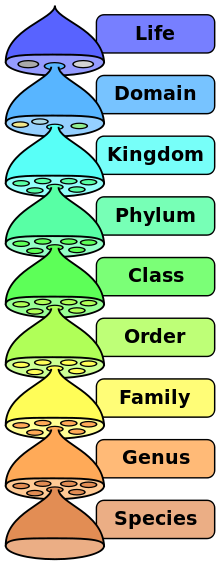 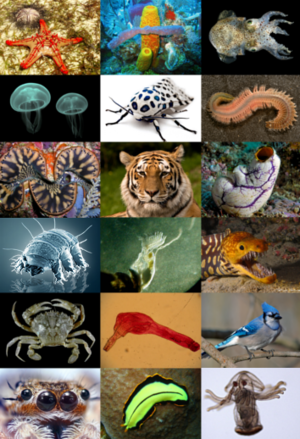 BACTERIA

PROTOZOA
CHROMISTA
PLANTAE
FUNGI
ANIMALIA
BACTERIA
ARCHEA
EUCARYA
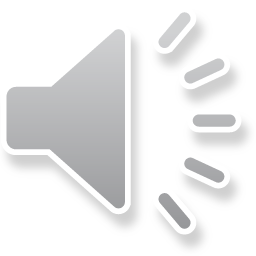 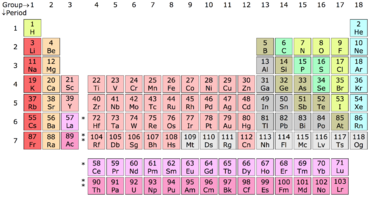 Ontology
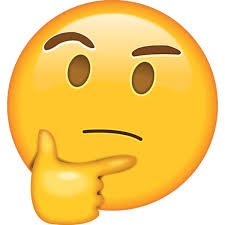 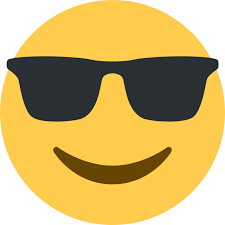 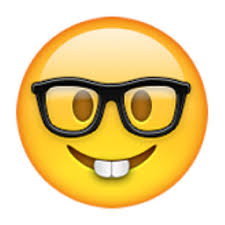 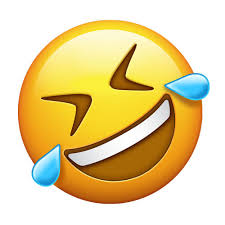 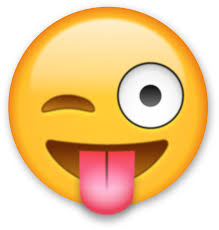 EARTH
WATER
AIR
FIRE

ETHER

ATOMS

CHEMICAL ELEMENTS
COMPOUNDS
MIXTURES

SOLID
LIQUID
GAS
PLASMA

PARTICLES
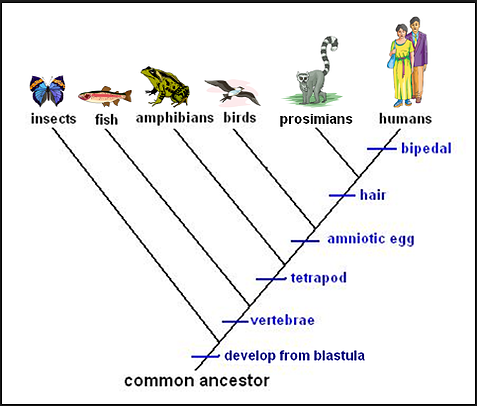 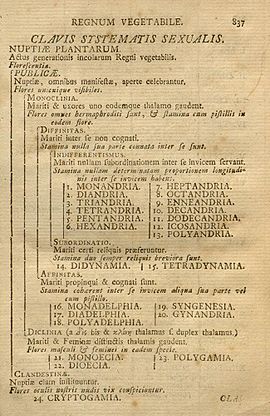 Jorge Luis Borges cites an ancient Chinese encyclopaedia, Celestial Emporium of Benevolent Knowledge.

This divides all animals into 14 categories:

    Those that belong to the emperor
    Embalmed ones
    Those that are trained
    Suckling pigs
    Mermaids (or Sirens)
    Fabulous ones
    Stray dogs
    Those that are included in this classification
    Those that tremble as if they were mad
    Innumerable ones
    Those drawn with a very fine camel hair brush
    Et cetera
    Those that have just broken the flower vase
    Those that, at a distance, resemble flies
What is there in the world?

What is it like?

How does it work?
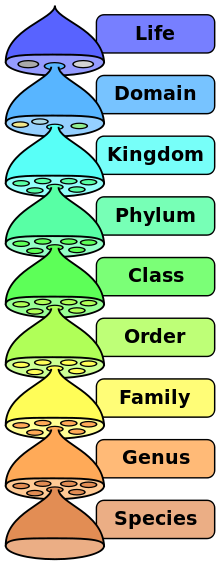 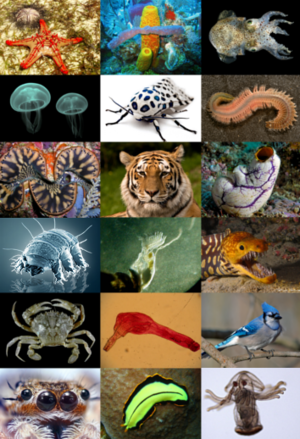 BACTERIA

PROTOZOA
CHROMISTA
PLANTAE
FUNGI
ANIMALIA
BACTERIA
ARCHEA
EUCARYA
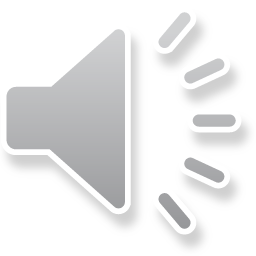 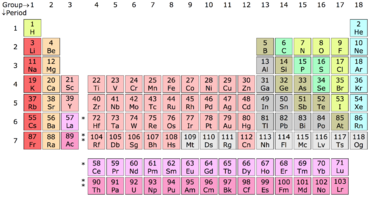 Ontology
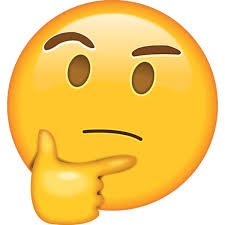 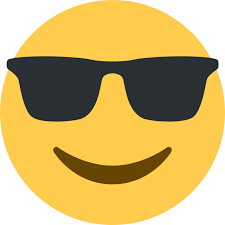 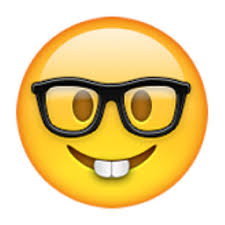 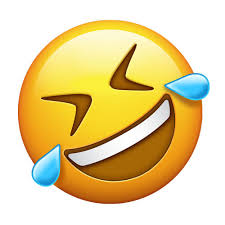 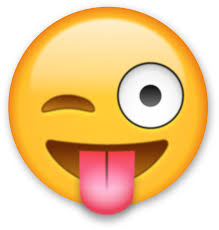 EARTH
WATER
AIR
FIRE

ETHER

ATOMS

CHEMICAL ELEMENTS
COMPOUNDS
MIXTURES

SOLID
LIQUID
GAS
PLASMA

PARTICLES
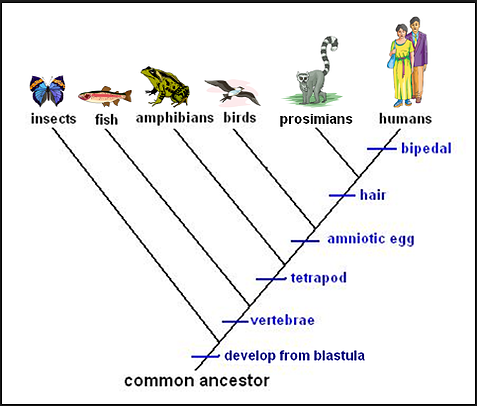 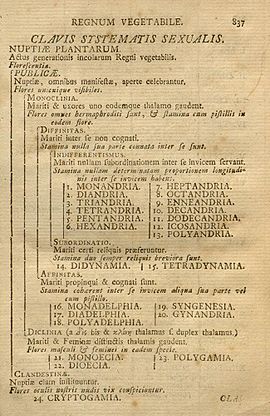 Jorge Luis Borges cites an ancient Chinese encyclopaedia, Celestial Emporium of Benevolent Knowledge.

This divides all animals into 14 categories:

    Those that belong to the emperor
    Embalmed ones
    Those that are trained
    Suckling pigs
    Mermaids (or Sirens)
    Fabulous ones
    Stray dogs
    Those that are included in this classification
    Those that tremble as if they were mad
    Innumerable ones
    Those drawn with a very fine camel hair brush
    Et cetera
    Those that have just broken the flower vase
    Those that, at a distance, resemble flies
What is there in the world?

What is it like?

How does it work?
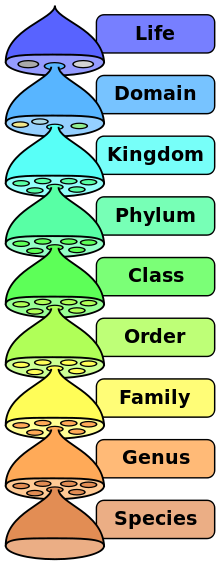 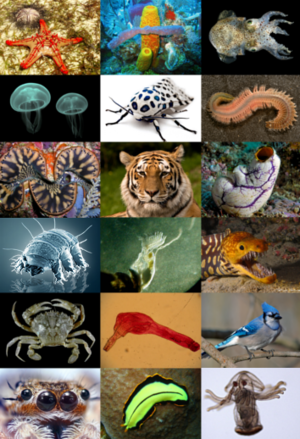 BACTERIA

PROTOZOA
CHROMISTA
PLANTAE
FUNGI
ANIMALIA
BACTERIA
ARCHEA
EUCARYA
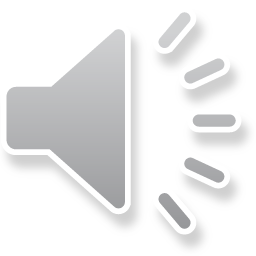 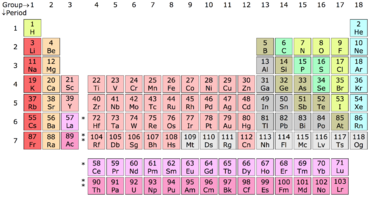 Ontology
ATOMS

CHEMICAL ELEMENTS
COMPOUNDS
MIXTURES

SOLID
LIQUID
GAS
PLASMA

PARTICLES
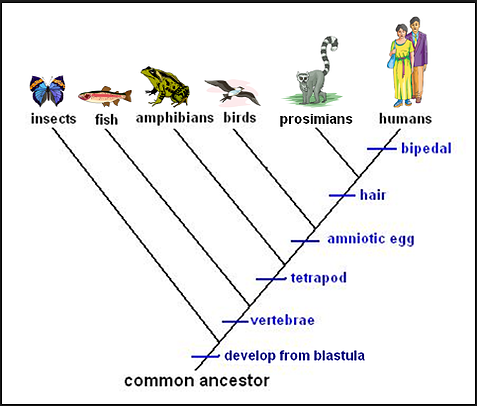 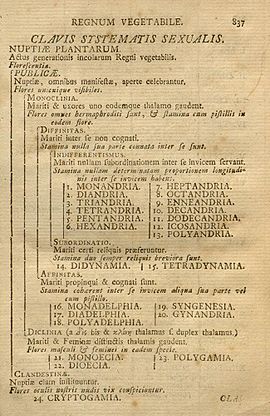 What is there in the world?

What is it like?

How does it work?
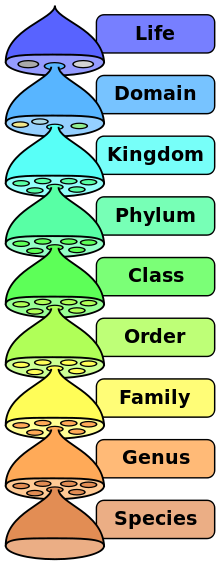 BACTERIA

PROTOZOA
CHROMISTA
PLANTAE
FUNGI
ANIMALIA
BACTERIA
ARCHEA
EUCARYA
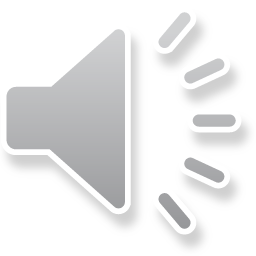 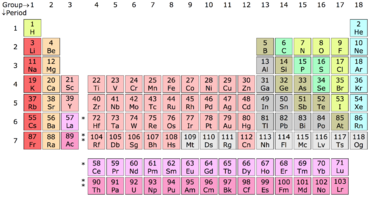 ARISTOTLE

Plant   Animal   Practical   Theoretical
 soul      soul        reason        reason

Can have    Cannot have
              authority      authority

Free men   Natural slaves
               Men                          Women
Ontology
ATOMS

CHEMICAL ELEMENTS
COMPOUNDS
MIXTURES

SOLID
LIQUID
GAS
PLASMA

PARTICLES
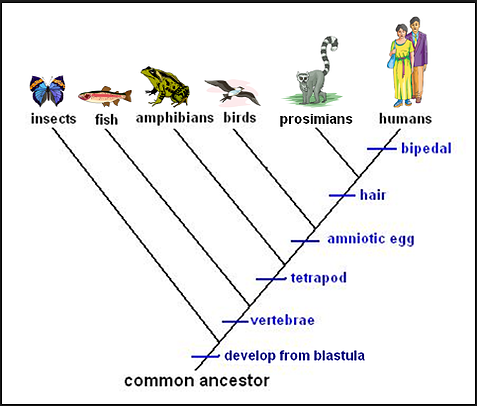 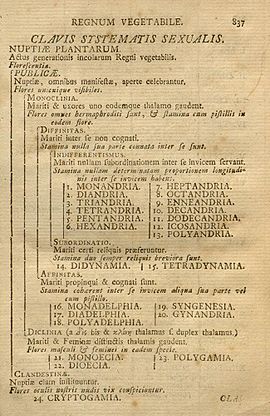 What is there in the world?

What is it like?

How does it work?
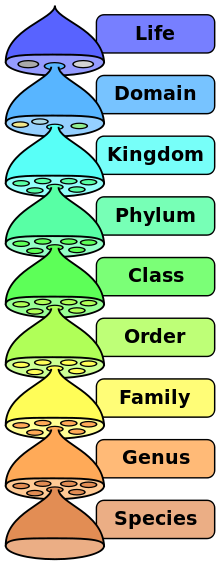 BACTERIA

PROTOZOA
CHROMISTA
PLANTAE
FUNGI
ANIMALIA
BACTERIA
ARCHEA
EUCARYA
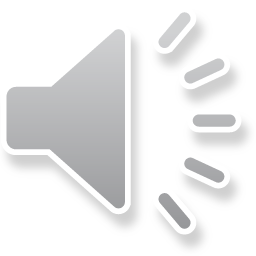 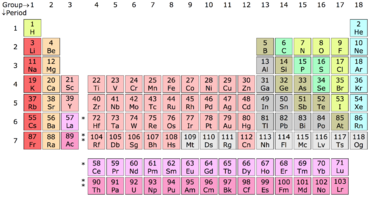 ARISTOTLE

Plant   Animal   Practical   Theoretical
 soul      soul        reason        reason

Can have    Cannot have
              authority      authority

Free men   Natural slaves
               Men                          Women
Ontology
ATOMS

CHEMICAL ELEMENTS
COMPOUNDS
MIXTURES

SOLID
LIQUID
GAS
PLASMA

PARTICLES
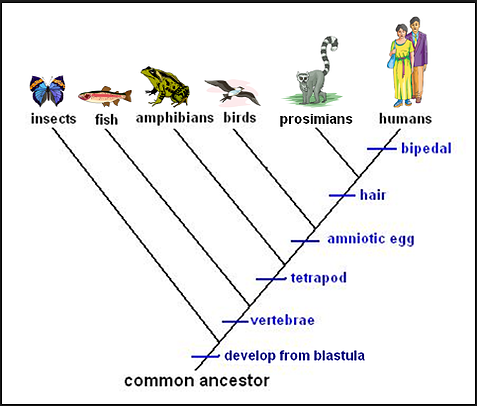 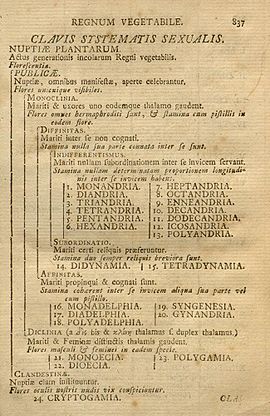 What is there in the world?

What is it like?

How does it work?
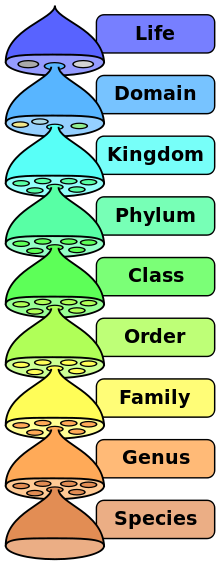 BACTERIA

PROTOZOA
CHROMISTA
PLANTAE
FUNGI
ANIMALIA
BACTERIA
ARCHEA
EUCARYA
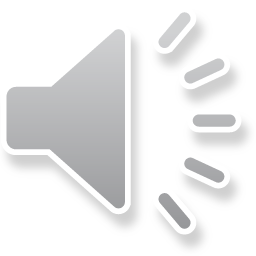 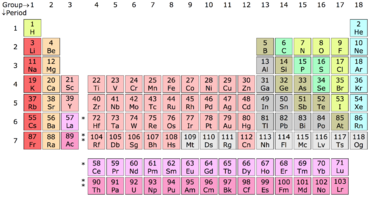 ARISTOTLE

Plant   Animal   Practical   Theoretical
 soul      soul        reason        reason

Can have    Cannot have
              authority      authority

Free men   Natural slaves
               Men                          Women
Ontology
ATOMS

CHEMICAL ELEMENTS
COMPOUNDS
MIXTURES

SOLID
LIQUID
GAS
PLASMA

PARTICLES
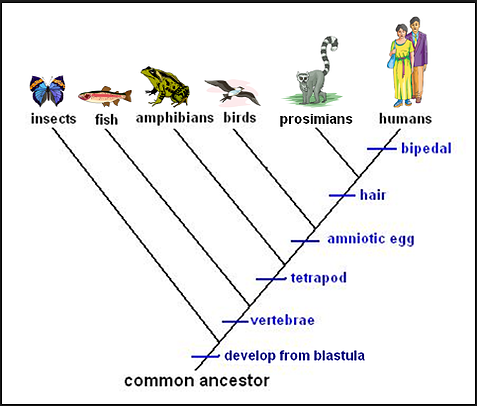 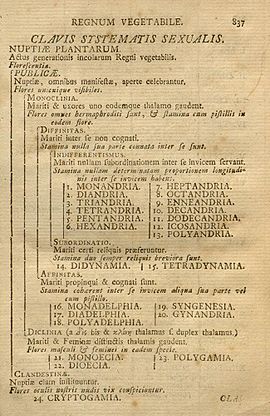 What is there in the world?

What is it like?

How does it work?
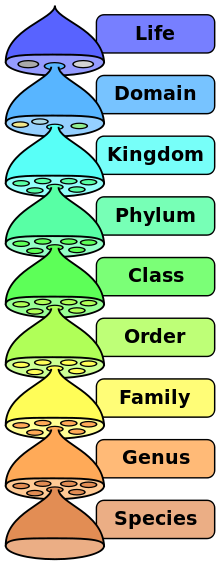 BACTERIA

PROTOZOA
CHROMISTA
PLANTAE
FUNGI
ANIMALIA
BACTERIA
ARCHEA
EUCARYA
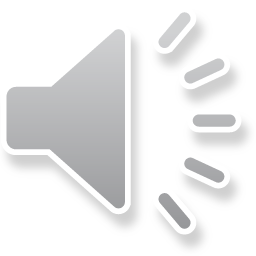 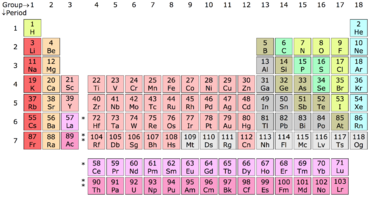 ARISTOTLE

Plant   Animal   Practical   Theoretical
 soul      soul        reason        reason

Can have    Cannot have
              authority      authority

Free men   Natural slaves
               Men                          Women
Ontology
ATOMS

CHEMICAL ELEMENTS
COMPOUNDS
MIXTURES

SOLID
LIQUID
GAS
PLASMA

PARTICLES
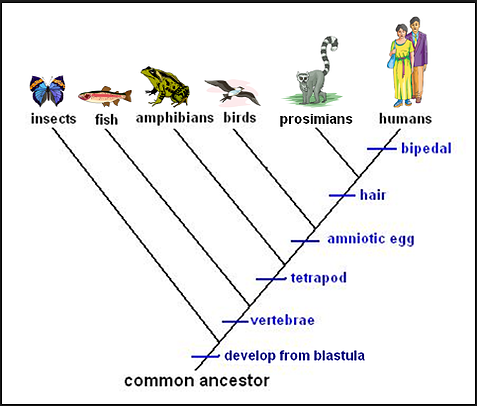 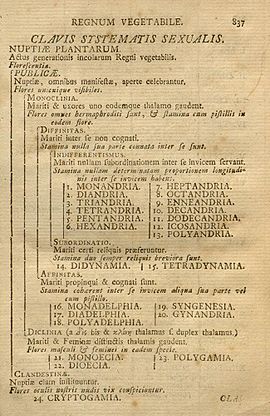 What is there in the world?

What is it like?

How does it work?
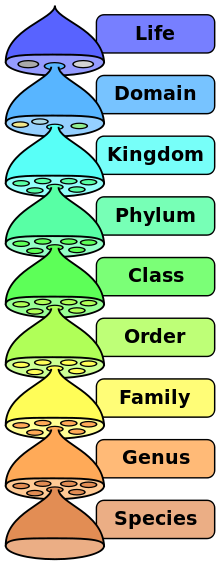 BACTERIA

PROTOZOA
CHROMISTA
PLANTAE
FUNGI
ANIMALIA
BACTERIA
ARCHEA
EUCARYA
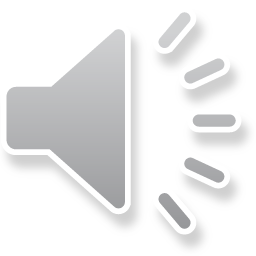 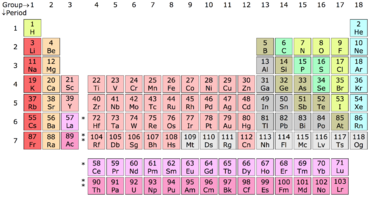 ARISTOTLE

Plant   Animal   Practical   Theoretical
 soul      soul        reason        reason

Can have    Cannot have
              authority      authority

Free men   Natural slaves
               Men                          Women
Ontology
ATOMS

CHEMICAL ELEMENTS
COMPOUNDS
MIXTURES

SOLID
LIQUID
GAS
PLASMA

PARTICLES
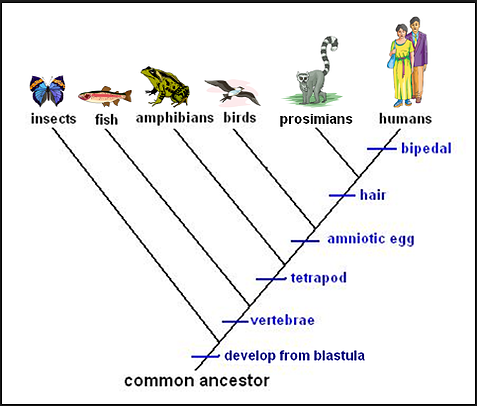 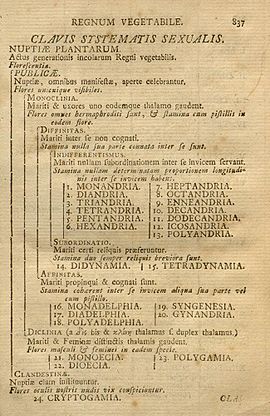 What is there in the world?

What is it like?

How does it work?
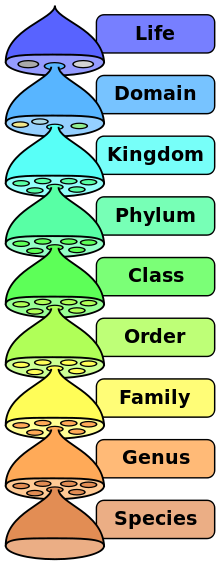 RENÉ DESCARTES
BACTERIA

PROTOZOA
CHROMISTA
PLANTAE
FUNGI
ANIMALIA
BACTERIA
ARCHEA
EUCARYA
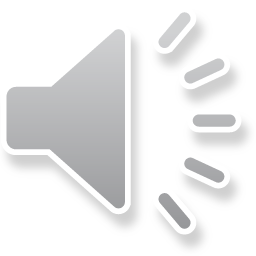 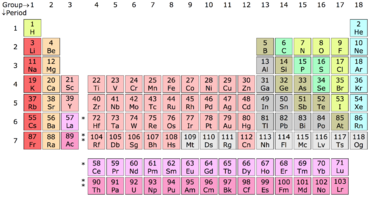 ARISTOTLE

Plant   Animal   Practical   Theoretical
 soul      soul        reason        reason

Can have    Cannot have
              authority      authority

Free men   Natural slaves
               Men                          Women
Ontology
ATOMS

CHEMICAL ELEMENTS
COMPOUNDS
MIXTURES

SOLID
LIQUID
GAS
PLASMA

PARTICLES
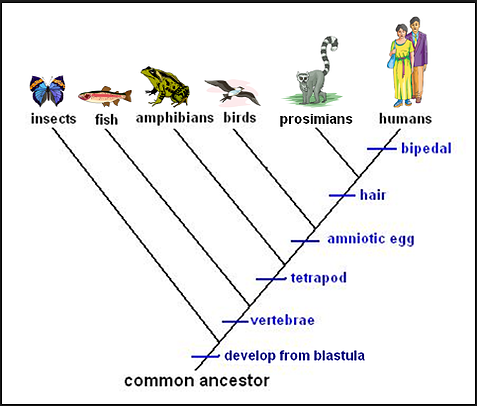 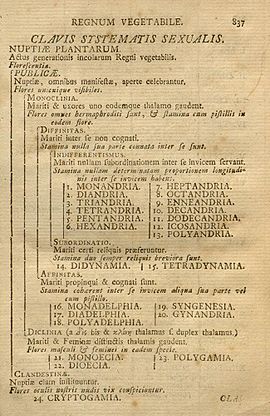 What is there in the world?

What is it like?

How does it work?
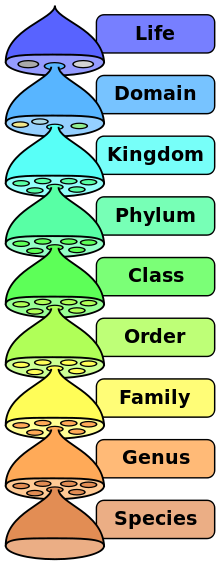 RENÉ DESCARTES

    Humans      Animals
        Soul         No soul
     Reason    No reason
BACTERIA

PROTOZOA
CHROMISTA
PLANTAE
FUNGI
ANIMALIA
BACTERIA
ARCHEA
EUCARYA
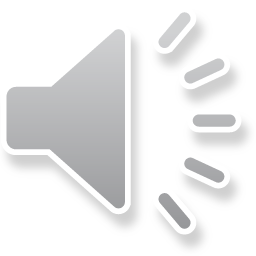 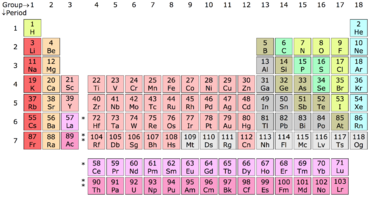 ARISTOTLE

Plant   Animal   Practical   Theoretical
 soul      soul        reason        reason

Can have    Cannot have
              authority      authority

Free men   Natural slaves
               Men                          Women
Ontology
ATOMS

CHEMICAL ELEMENTS
COMPOUNDS
MIXTURES

SOLID
LIQUID
GAS
PLASMA

PARTICLES
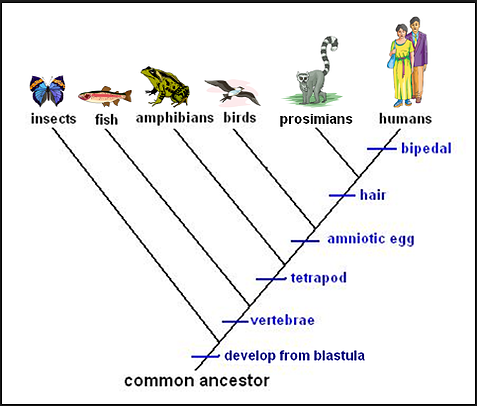 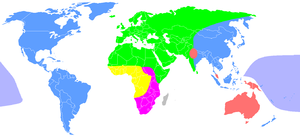 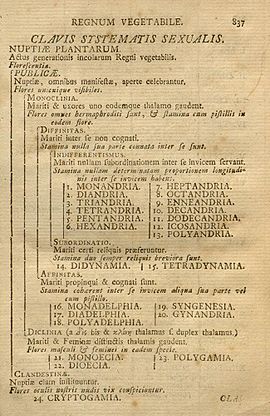 What is there in the world?

What is it like?

How does it work?
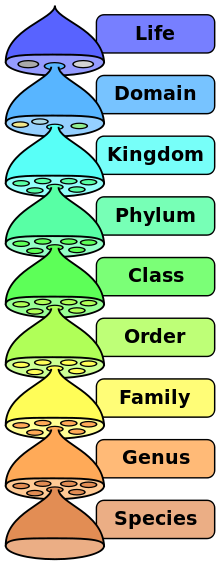 RENÉ DESCARTES

    Humans      Animals
        Soul         No soul
     Reason    No reason
BACTERIA

PROTOZOA
CHROMISTA
PLANTAE
FUNGI
ANIMALIA
BACTERIA
ARCHEA
EUCARYA
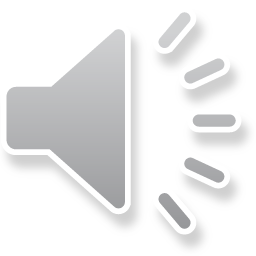 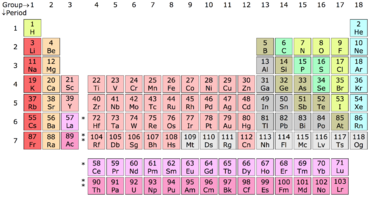 ARISTOTLE

Plant   Animal   Practical   Theoretical
 soul      soul        reason        reason

Can have    Cannot have
              authority      authority

Free men   Natural slaves
               Men                          Women
Ontology
ATOMS

CHEMICAL ELEMENTS
COMPOUNDS
MIXTURES

SOLID
LIQUID
GAS
PLASMA

PARTICLES
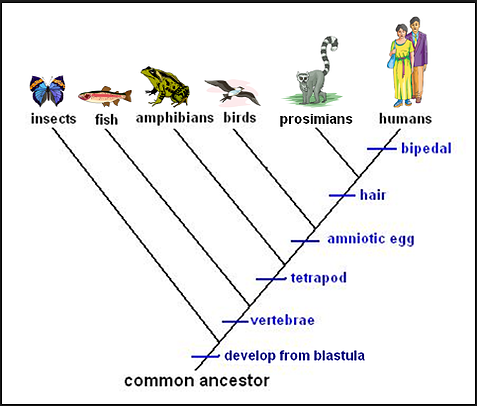 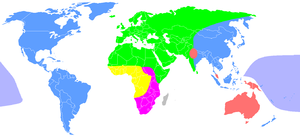 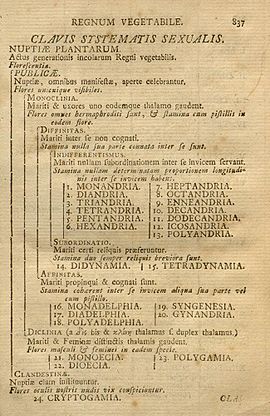 What is there in the world?

What is it like?

How does it work?
16 Myers-Briggs Personality Type Indicator
 Attention – Extraversion (E) or Introversion (I) 
 Information intake – Sensing (S) or Intuition (N) 
 Decision making – Thinking (T) or Feeling (F) 
 Dealing with stuff – Judging (J) or Perceiving (P)
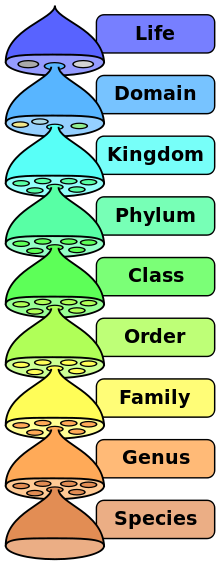 RENÉ DESCARTES

    Humans      Animals
        Soul         No soul
     Reason    No reason
BACTERIA

PROTOZOA
CHROMISTA
PLANTAE
FUNGI
ANIMALIA
BACTERIA
ARCHEA
EUCARYA
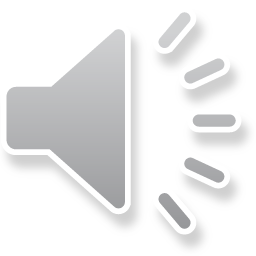 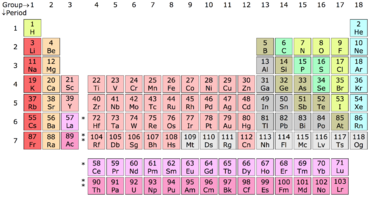 ARISTOTLE

Plant   Animal   Practical   Theoretical
 soul      soul        reason        reason

Can have    Cannot have
              authority      authority

Free men   Natural slaves
               Men                          Women
Ontology
ATOMS

CHEMICAL ELEMENTS
COMPOUNDS
MIXTURES

SOLID
LIQUID
GAS
PLASMA

PARTICLES
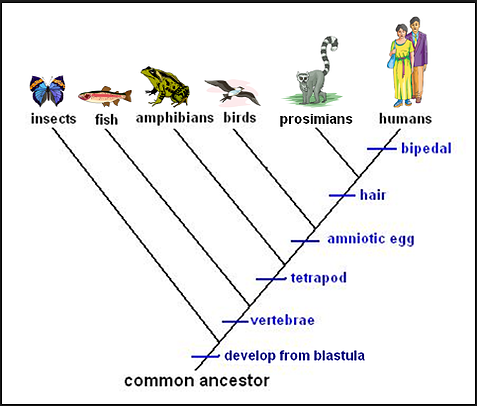 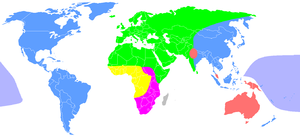 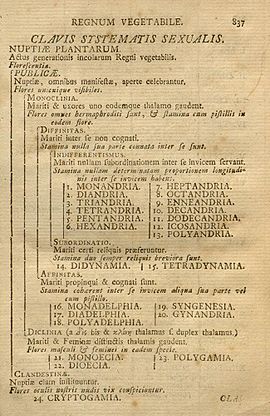 What is there in the world?

What is it like?

How does it work?
16 Myers-Briggs Personality Type Indicator
 Attention – Extraversion (E) or Introversion (I) 
 Information intake – Sensing (S) or Intuition (N) 
 Decision making – Thinking (T) or Feeling (F) 
 Dealing with stuff – Judging (J) or Perceiving (P)
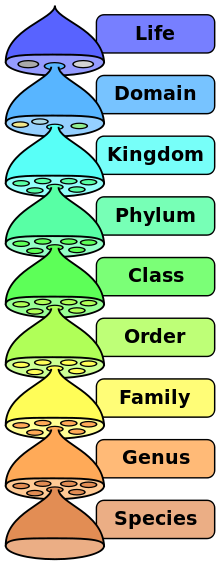 RENÉ DESCARTES

    Humans      Animals
        Soul         No soul
     Reason    No reason
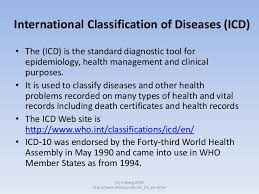 BACTERIA

PROTOZOA
CHROMISTA
PLANTAE
FUNGI
ANIMALIA
BACTERIA
ARCHEA
EUCARYA
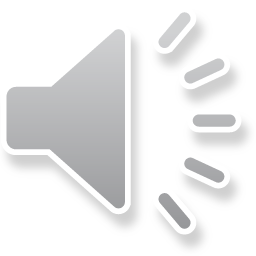 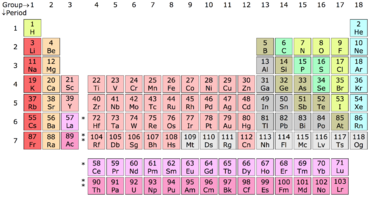 ARISTOTLE

Plant   Animal   Practical   Theoretical
 soul      soul        reason        reason

Can have    Cannot have
              authority      authority

Free men   Natural slaves
               Men                          Women
Ontology
ATOMS

CHEMICAL ELEMENTS
COMPOUNDS
MIXTURES

SOLID
LIQUID
GAS
PLASMA

PARTICLES
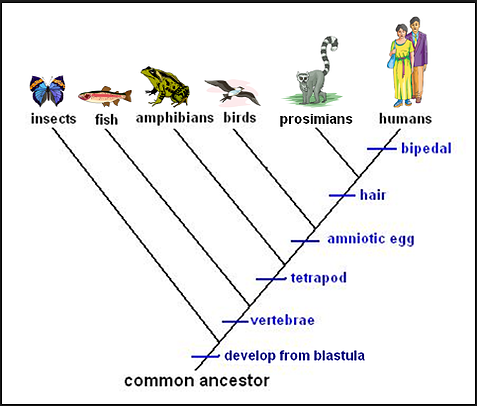 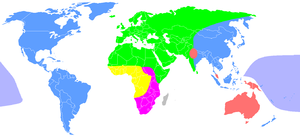 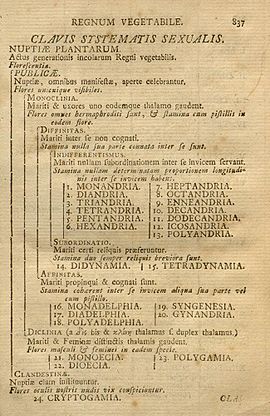 What is there in the world?

What is it like?

How does it work?
16 Myers-Briggs Personality Type Indicator
 Attention – Extraversion (E) or Introversion (I) 
 Information intake – Sensing (S) or Intuition (N) 
 Decision making – Thinking (T) or Feeling (F) 
 Dealing with stuff – Judging (J) or Perceiving (P)
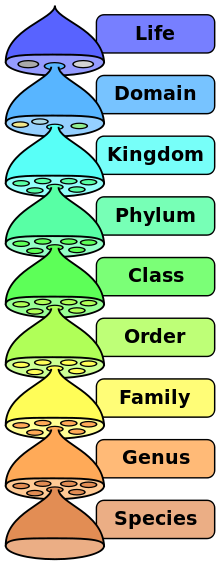 RENÉ DESCARTES

    Humans      Animals
        Soul         No soul
     Reason    No reason
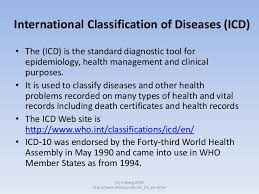 BACTERIA

PROTOZOA
CHROMISTA
PLANTAE
FUNGI
ANIMALIA
BACTERIA
ARCHEA
EUCARYA
MADNESS
NORMALCY
DISABILITY
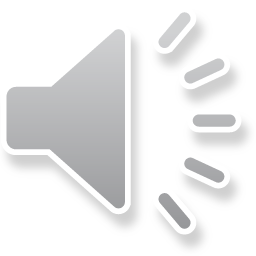 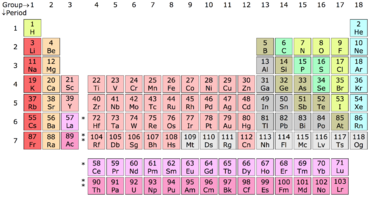 ARISTOTLE

Plant   Animal   Practical   Theoretical
 soul      soul        reason        reason

Can have    Cannot have
              authority      authority

Free men   Natural slaves
               Men                          Women
Ontology
ATOMS

CHEMICAL ELEMENTS
COMPOUNDS
MIXTURES

SOLID
LIQUID
GAS
PLASMA

PARTICLES
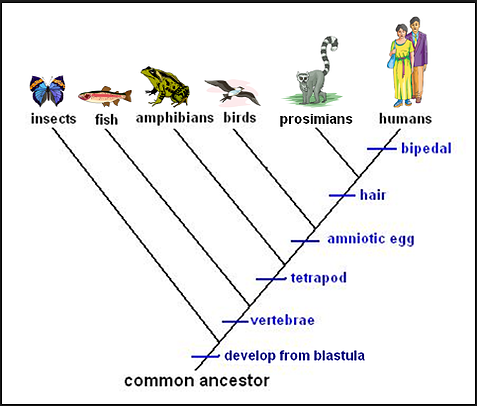 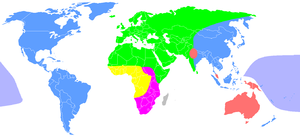 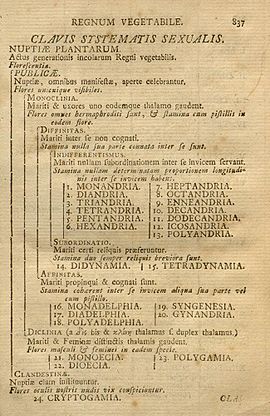 What is there in the world?

What is it like?

How does it work?
16 Myers-Briggs Personality Type Indicator
 Attention – Extraversion (E) or Introversion (I) 
 Information intake – Sensing (S) or Intuition (N) 
 Decision making – Thinking (T) or Feeling (F) 
 Dealing with stuff – Judging (J) or Perceiving (P)
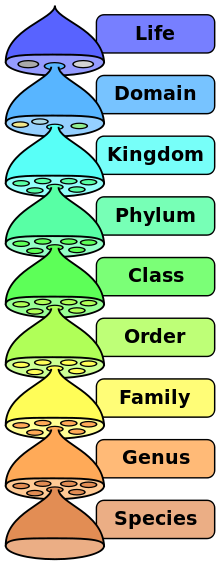 RENÉ DESCARTES

    Humans      Animals
        Soul         No soul
     Reason    No reason
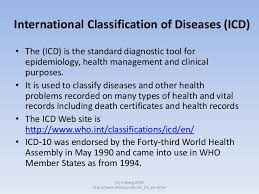 BACTERIA

PROTOZOA
CHROMISTA
PLANTAE
FUNGI
ANIMALIA
BACTERIA
ARCHEA
EUCARYA
MADNESS
NORMALCY
DISABILITY
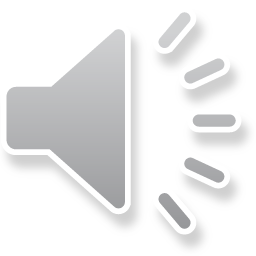 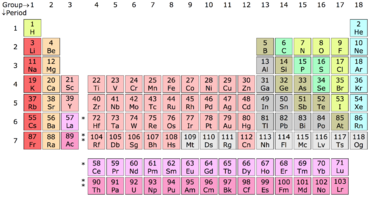 ARISTOTLE

Plant   Animal   Practical   Theoretical
 soul      soul        reason        reason

Can have    Cannot have
              authority      authority

Free men   Natural slaves
               Men                          Women
Ontology
DO NOT 
CONSULT 
YOUR
NOTES! 

ATOMS

CHEMICAL ELEMENTS
COMPOUNDS
MIXTURES

SOLID
LIQUID
GAS
PLASMA

PARTICLES
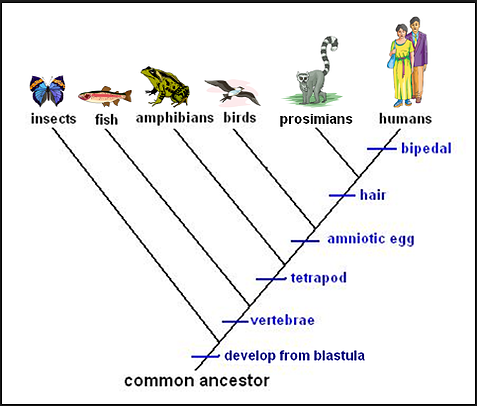 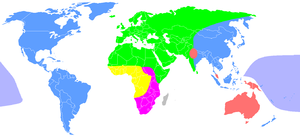 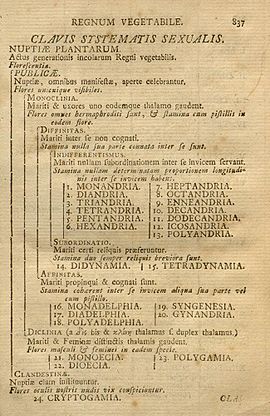 What is there in the world?

What is it like?

How does it work?
16 Myers-Briggs Personality Type Indicator
 Attention – Extraversion (E) or Introversion (I) 
 Information intake – Sensing (S) or Intuition (N) 
 Decision making – Thinking (T) or Feeling (F) 
 Dealing with stuff – Judging (J) or Perceiving (P)
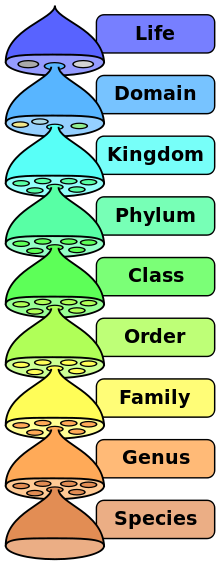 RENÉ DESCARTES

    Humans      Animals
        Soul         No soul
     Reason    No reason
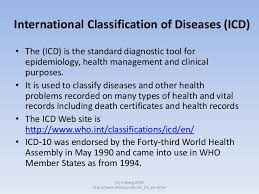 BACTERIA

PROTOZOA
CHROMISTA
PLANTAE
FUNGI
ANIMALIA
BACTERIA
ARCHEA
EUCARYA
MADNESS
NORMALCY
DISABILITY
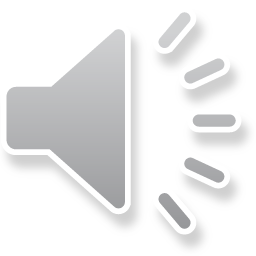 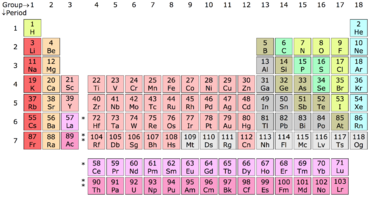 ARISTOTLE

Plant   Animal   Practical   Theoretical
 soul      soul        reason        reason

Can have    Cannot have
              authority      authority

Free men   Natural slaves
               Men                          Women
Ontology
WHAT WERE 
THE 
ELEMENTS
IN THIS 
CORNER?

ATOMS

CHEMICAL ELEMENTS
COMPOUNDS
MIXTURES

SOLID
LIQUID
GAS
PLASMA

PARTICLES
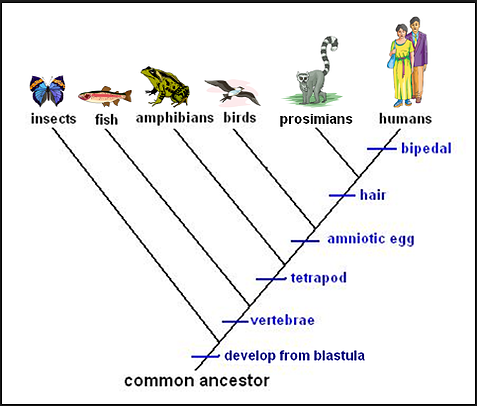 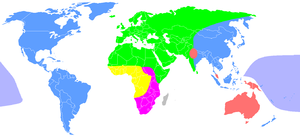 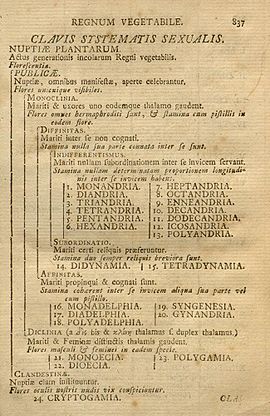 What is there in the world?

What is it like?

How does it work?
16 Myers-Briggs Personality Type Indicator
 Attention – Extraversion (E) or Introversion (I) 
 Information intake – Sensing (S) or Intuition (N) 
 Decision making – Thinking (T) or Feeling (F) 
 Dealing with stuff – Judging (J) or Perceiving (P)
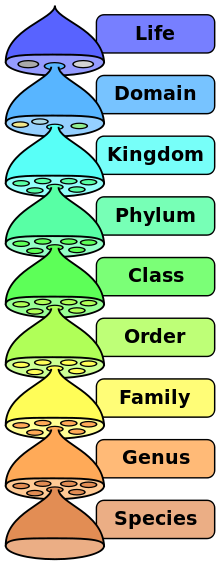 RENÉ DESCARTES

    Humans      Animals
        Soul         No soul
     Reason    No reason
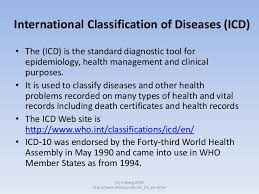 BACTERIA

PROTOZOA
CHROMISTA
PLANTAE
FUNGI
ANIMALIA
BACTERIA
ARCHEA
EUCARYA
MADNESS
NORMALCY
DISABILITY
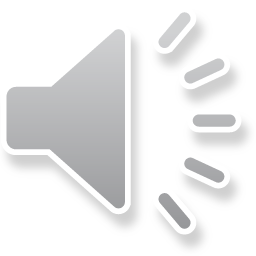 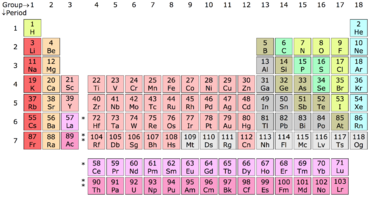 ARISTOTLE

Plant   Animal   Practical   Theoretical
 soul      soul        reason        reason

Can have    Cannot have
              authority      authority

Free men   Natural slaves
               Men                          Women
Ontology
EARTH
WATER
AIR
FIRE

ETHER

ATOMS

CHEMICAL ELEMENTS
COMPOUNDS
MIXTURES

SOLID
LIQUID
GAS
PLASMA

PARTICLES
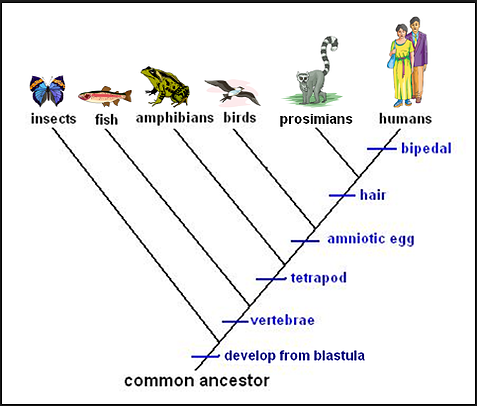 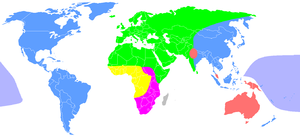 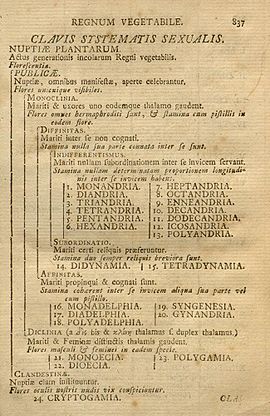 What is there in the world?

What is it like?

How does it work?
16 Myers-Briggs Personality Type Indicator
 Attention – Extraversion (E) or Introversion (I) 
 Information intake – Sensing (S) or Intuition (N) 
 Decision making – Thinking (T) or Feeling (F) 
 Dealing with stuff – Judging (J) or Perceiving (P)
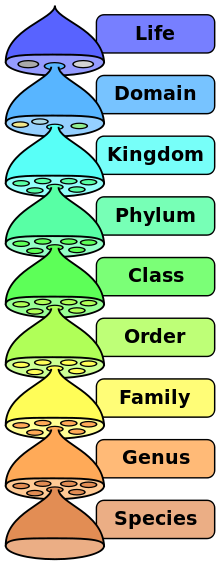 RENÉ DESCARTES

    Humans      Animals
        Soul         No soul
     Reason    No reason
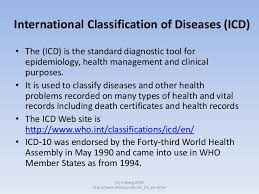 BACTERIA

PROTOZOA
CHROMISTA
PLANTAE
FUNGI
ANIMALIA
BACTERIA
ARCHEA
EUCARYA
MADNESS
NORMALCY
DISABILITY
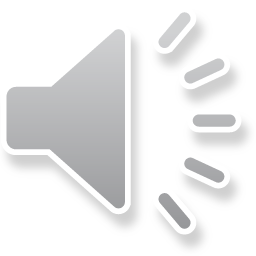 But now, as we know tentatively how the land lies, let’s take a break.

After the break, 10 minutes, this breathtaking saga continues, as        we learn all about reductionism, determinism, the unity of science,  the division of science, and, most excitingly, how humans exist.

You can start thinking about your clever question during the break.
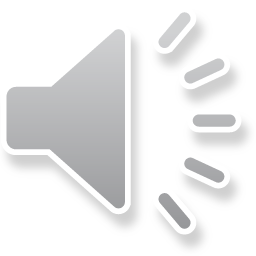 But now, as we know tentatively how the land lies, let’s take a break.

After the break, 10 minutes, this breathtaking saga continues, as        we learn all about reductionism, determinism, the unity of science,  the division of science, and, most excitingly, how humans exist.

You can start thinking about your clever question during the break.
But now, as we know tentatively how the land lies, let’s take a break.

After the break, 10 minutes, this breathtaking sage continues, as        we learn all about reductionism, determinism, the unity of science,  the division of science, and, most excitingly, how humans exist.

You can start thinking about your clever question during the break.
Action resuming 
in a moment
Take your seats, please
Philosophy
What is there in the world?
How can we know about it?
What should we do about it?
Ontology
Epistemology
Ethics
Religion         Science
Psychology        Philosophy
Philosophy       Politics
Metaphysics and Philosophy of Language
Philosophy of Science
Philosophy of Religion
Moral and Political Philosophy
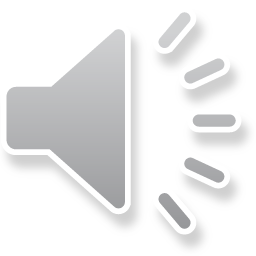 Philosophy
What is there in the world?
How can we know about it?
What should we do about it?
Ontology
Epistemology
Ethics
Religion         Science
Psychology        Philosophy
Philosophy       Politics
Metaphysics and Philosophy of Language
Philosophy of Science
Philosophy of Religion
Moral and Political Philosophy
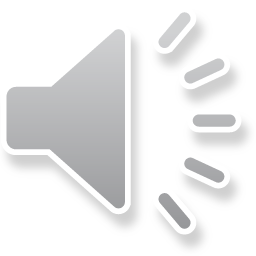 Philosophy
What is there in the world?
How can we know about it?
What should we do about it?
Ontology
Epistemology
Ethics
Does God exist?

Are there angels?

What about Heaven and Hell?

Are souls immortal?
Religion         Science
Psychology        Philosophy
Philosophy       Politics
Metaphysics and Philosophy of Language
Philosophy of Science
Philosophy of Religion
Moral and Political Philosophy
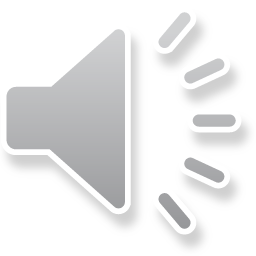 Philosophy
What is there in the world?
How can we know about it?
What should we do about it?
Ontology
Epistemology
Ethics
Does God exist?

Are there angels?

What about Heaven and Hell?

Are souls immortal?
Materialism
Idealism
Dualism
Epipheno-menalism
Religion         Science
Psychology        Philosophy
Philosophy       Politics
Metaphysics and Philosophy of Language
Philosophy of Science
Philosophy of Religion
Moral and Political Philosophy
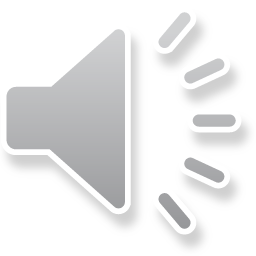 Philosophy
What is there in the world?
How can we know about it?
What should we do about it?
Ontology
Epistemology
Ethics
Reductionism
Does God exist?

Are there angels?

What about Heaven and Hell?

Are souls immortal?
Materialism
Idealism
Dualism
Epipheno-menalism
Materialism
Religion         Science
Psychology        Philosophy
Philosophy       Politics
Metaphysics and Philosophy of Language
Philosophy of Science
Philosophy of Religion
Moral and Political Philosophy
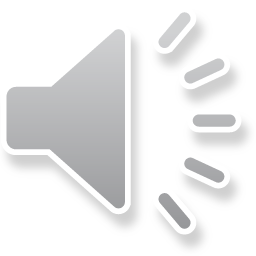 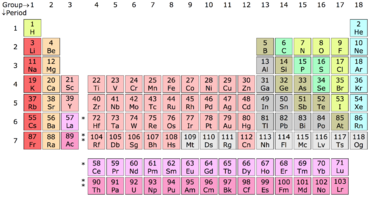 ARISTOTLE

Plant   Animal   Practical   Theoretical
 soul      soul        reason        reason

Can have    Cannot have
              authority      authority

Free men   Natural slaves
               Men                          Women
Reductionism
WHAT WERE 
THE 
ELEMENTS
IN THIS 
CORNER?

ATOMS

CHEMICAL ELEMENTS
COMPOUNDS
MIXTURES

SOLID
LIQUID
GAS
PLASMA

PARTICLES
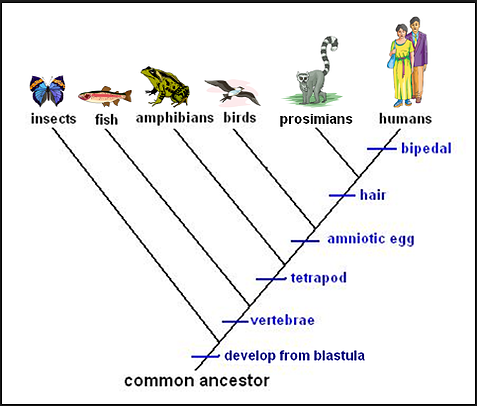 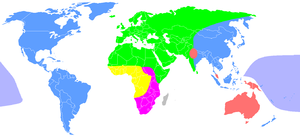 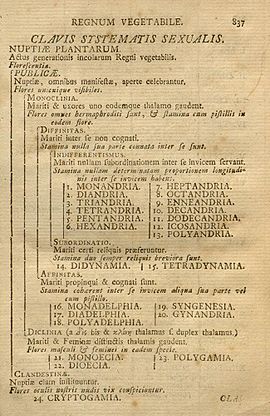 What is there in the world?

What is it like?

How does it work?
16 Myers-Briggs Personality Type Indicator
 Attention – Extraversion (E) or Introversion (I) 
 Information intake – Sensing (S) or Intuition (N) 
 Decision making – Thinking (T) or Feeling (F) 
 Dealing with stuff – Judging (J) or Perceiving (P)
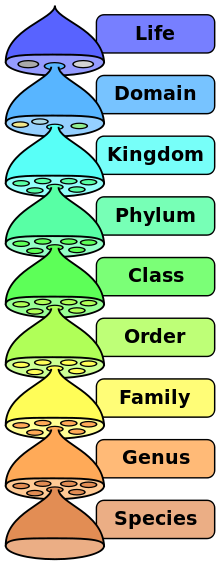 RENÉ DESCARTES

    Humans      Animals
        Soul         No soul
     Reason    No reason
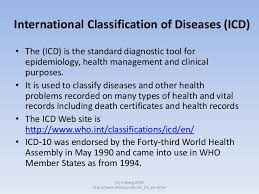 BACTERIA

PROTOZOA
CHROMISTA
PLANTAE
FUNGI
ANIMALIA
BACTERIA
ARCHEA
EUCARYA
MADNESS
NORMALCY
DISABILITY
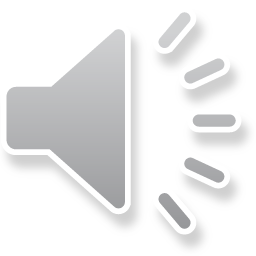 Reductionism
WHAT WERE 
THE 
ELEMENTS
IN THIS 
CORNER?

ATOMS

CHEMICAL ELEMENTS
COMPOUNDS
MIXTURES

SOLID
LIQUID
GAS
PLASMA

PARTICLES
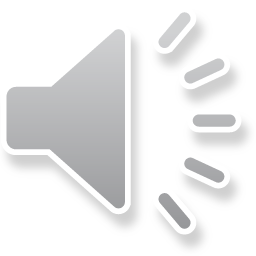 Reductionism
People acting and interacting as individuals and as groups
WHAT WERE 
THE 
ELEMENTS
IN THIS 
CORNER?

ATOMS

CHEMICAL ELEMENTS
COMPOUNDS
MIXTURES

SOLID
LIQUID
GAS
PLASMA

PARTICLES
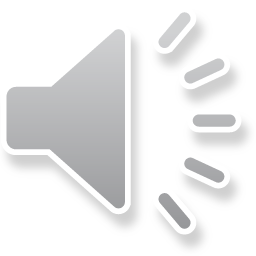 Reductionism
People acting and interacting as individuals and as groups
WHAT WERE 
THE 
ELEMENTS
IN THIS 
CORNER?

ATOMS

CHEMICAL ELEMENTS
COMPOUNDS
MIXTURES

SOLID
LIQUID
GAS
PLASMA

PARTICLES
People as normal individuals with sound motives and personalities
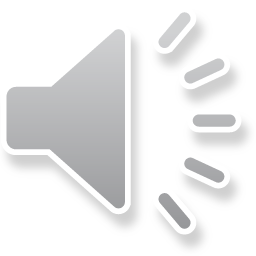 Reductionism
People acting and interacting as individuals and as groups
WHAT WERE 
THE 
ELEMENTS
IN THIS 
CORNER?

ATOMS

CHEMICAL ELEMENTS
COMPOUNDS
MIXTURES

SOLID
LIQUID
GAS
PLASMA

PARTICLES
People as normal members of the species homo sapiens
People as normal individuals with sound motives and personalities
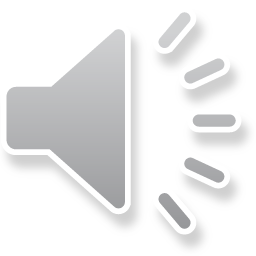 Reductionism
People acting and interacting as individuals and as groups
WHAT WERE 
THE 
ELEMENTS
IN THIS 
CORNER?

ATOMS

CHEMICAL ELEMENTS
COMPOUNDS
MIXTURES

SOLID
LIQUID
GAS
PLASMA

PARTICLES
People as normal members of the species homo sapiens
People as normal individuals with sound motives and personalities
People as sick, disabled, or evil
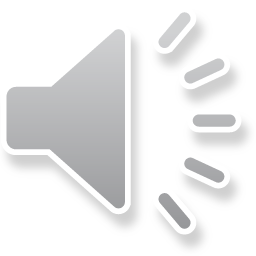 Reductionism
People acting and interacting as individuals and as groups
WHAT WERE 
THE 
ELEMENTS
IN THIS 
CORNER?

ATOMS

CHEMICAL ELEMENTS
COMPOUNDS
MIXTURES

SOLID
LIQUID
GAS
PLASMA

PARTICLES
People as normal members of the species homo sapiens
People as biological beings
People as normal individuals with sound motives and personalities
People as sick, disabled, or evil
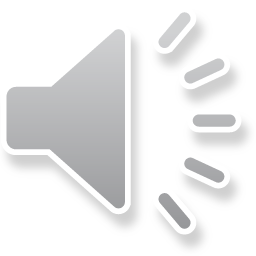 Reductionism
People acting and interacting as individuals and as groups
WHAT WERE 
THE 
ELEMENTS
IN THIS 
CORNER?

ATOMS

CHEMICAL ELEMENTS
COMPOUNDS
MIXTURES

SOLID
LIQUID
GAS
PLASMA

PARTICLES
People as normal members of the species homo sapiens
People as biological beings
People as normal individuals with sound motives and personalities
People as sick, disabled, or evil
People as molecular beings
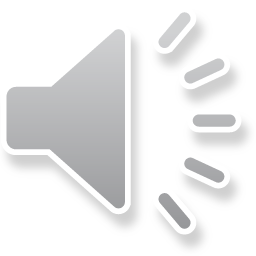 Reductionism
People acting and interacting as individuals and as groups
People as normal members of the species homo sapiens
People as biological beings
People as normal individuals with sound motives and personalities
People as sick, disabled, or evil
People as molecular beings
People as collections of particles
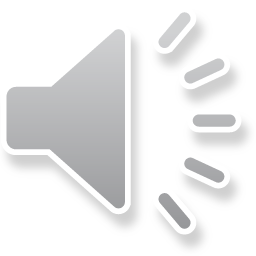 Reductionism
People acting and interacting as individuals and as groups
People as normal members of the species homo sapiens
People as biological beings
People as normal individuals with sound motives and personalities
People as sick, disabled, or evil
People as molecular beings
People as collections of particles
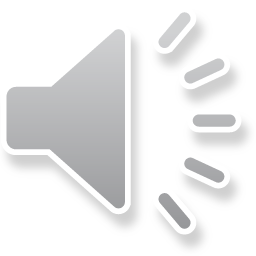 Determinism
People acting and interacting as individuals and as groups
People as normal members of the species homo sapiens
People as biological beings
People as normal individuals with sound motives and personalities
People as sick, disabled, or evil
People as molecular beings
People as collections of particles
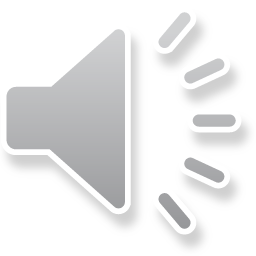 Determinism
Free Will?
People acting and interacting as individuals and as groups
People as normal members of the species homo sapiens
People as biological beings
People as normal individuals with sound motives and personalities
People as sick, disabled, or evil
People as molecular beings
People as collections of particles
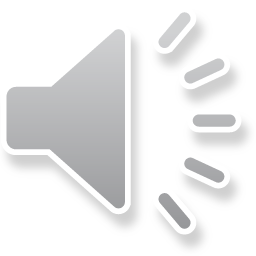 The unity of science
People acting and interacting as individuals and as groups
People as normal members of the species homo sapiens
People as biological beings
People as normal individuals with sound motives and personalities
People as sick, disabled, or evil
People as molecular beings
People as collections of particles
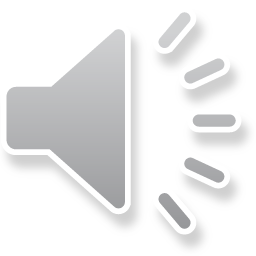 The unity of science
People acting and interacting as individuals and as groups
People as normal members of the species homo sapiens
Molecular biology
Genetics
People as biological beings
Synthetic biology
People as normal individuals with sound motives and personalities
People as sick, disabled, or evil
People as molecular beings
People as collections of particles
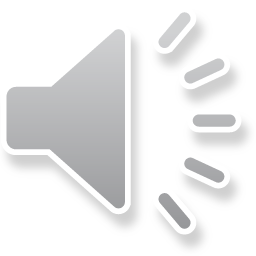 The unity of science
People acting and interacting as individuals and as groups
Evolutionary biology
People as normal members of the species homo sapiens
Molecular biology
Genetics
People as biological beings
Synthetic biology
People as normal individuals with sound motives and personalities
People as sick, disabled, or evil
Bio-medicine
People as molecular beings
People as collections of particles
Biological psychology
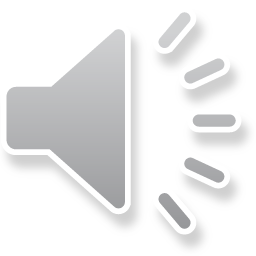 The unity of science
People acting and interacting as individuals and as groups
Evolutionary biology
People as normal members of the species homo sapiens
Molecular biology
Genetics
People as biological beings
Synthetic biology
People as normal individuals with sound motives and personalities
People as sick, disabled, or evil
Bio-medicine
People as molecular beings
People as collections of particles
Biological psychology
Medical sciences
Biological sciences
Physical and chemical sciences
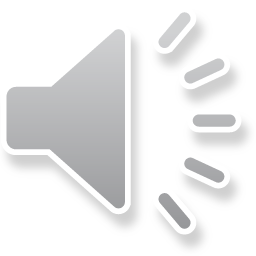 Social sciences
The unity of science
People acting and interacting as individuals and as groups
Evolutionary biology
People as normal members of the species homo sapiens
Molecular biology
Genetics
People as biological beings
Synthetic biology
People as normal individuals with sound motives and personalities
People as sick, disabled, or evil
Bio-medicine
People as molecular beings
People as collections of particles
Biological psychology
Human-ities
Medical sciences
Biological sciences
Physical and chemical sciences
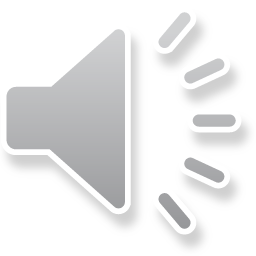 Social sciences
The unity of science
People acting and interacting as individuals and as groups
Evolutionary biology
People as normal members of the species homo sapiens
Molecular biology
Genetics
People as biological beings
Synthetic biology
People as normal individuals with sound motives and personalities
People as sick, disabled, or evil
Bio-medicine
People as molecular beings
People as collections of particles
Biological psychology
Human-ities
Medical sciences
Biological sciences
Physical and chemical sciences
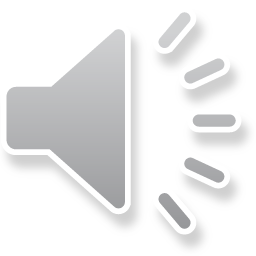 Social sciences
The unity of science
People acting and interacting as individuals and as groups
Evolutionary biology
People as normal members of the species homo sapiens
Molecular biology
Genetics
People as biological beings
Synthetic biology
People as normal individuals with sound motives and personalities
People as sick, disabled, or evil
Bio-medicine
People as molecular beings
People as collections of particles
Biological psychology
Human-ities
Medical sciences
Biological sciences
Physical and chemical sciences
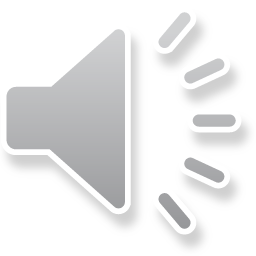 Social sciences
The division of sciences
People acting and interacting as individuals and as groups
Evolutionary biology
People as normal members of the species homo sapiens
Molecular biology
Genetics
People as biological beings
Synthetic biology
People as normal individuals with sound motives and personalities
People as sick, disabled, or evil
Bio-medicine
People as molecular beings
People as collections of particles
Biological psychology
Human-ities
Medical sciences
Biological sciences
Physical and chemical sciences
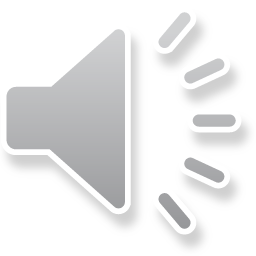 Social sciences
The division of sciences
People acting and interacting as individuals and as groups
Evolutionary biology
People as normal members of the species homo sapiens
Molecular biology
Genetics
People as biological beings
Synthetic biology
People as normal individuals with sound motives and personalities
People as sick, disabled, or evil
Bio-medicine
People as molecular beings
People as collections of particles
Biological psychology
Human-ities
Medical sciences
Biological sciences
Physical and chemical sciences
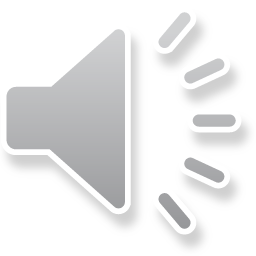 The spontaneous “trialism” of social sciences:
how do people exist?
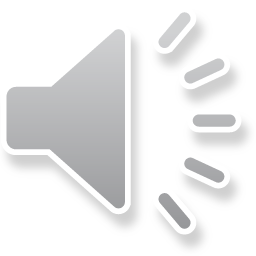 The spontaneous “trialism” of social sciences:
how do people exist?
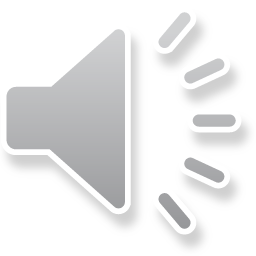 The spontaneous “trialism” of social sciences:
how do people exist?
Dualism

=

Two substances
Monism

=

One substance
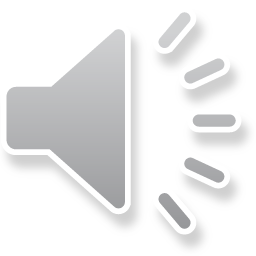 The spontaneous “trialism” of social sciences:
how do people exist?
Dualism

=

Two substances
Trialism

=

Three substances
Monism

=

One substance
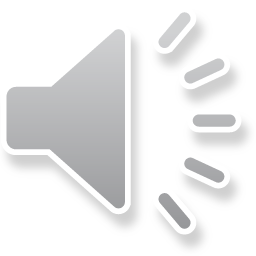 The spontaneous “trialism” of social sciences:
how do people exist?
Objectively
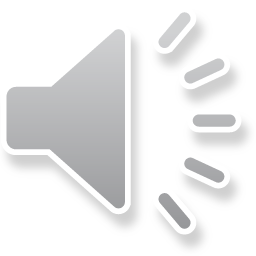 The spontaneous “trialism” of social sciences:
how do people exist?
Objectively
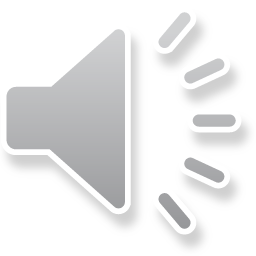 The spontaneous “trialism” of social sciences:
how do people exist?
Objectively
Greetings from God and Mother Nature
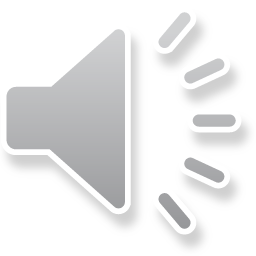 The spontaneous “trialism” of social sciences:
how do people exist?
Objectively
Subjectively
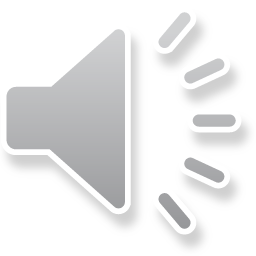 The spontaneous “trialism” of social sciences:
how do people exist?
Objectively
Subjectively
subjective idealism
“To exist is to be observed.”
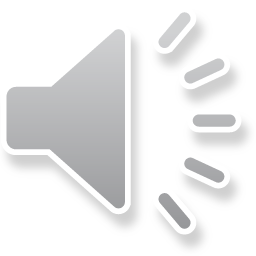 The spontaneous “trialism” of social sciences:
how do people exist?
Objectively
Subjectively
solipsism
“You exist in my mind.”
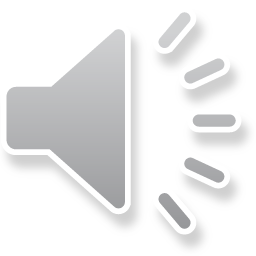 The spontaneous “trialism” of social sciences:
how do people exist?
Objectively
Subjectively
self-reflection
“I think, therefore I am.”
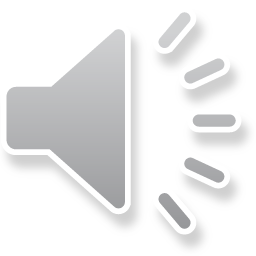 The spontaneous “trialism” of social sciences:
how do people exist?
Objectively
Intersubjectively
Subjectively
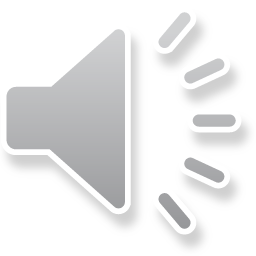 The spontaneous “trialism” of social sciences:
how do people exist?
Objectively
Intersubjectively
Subjectively
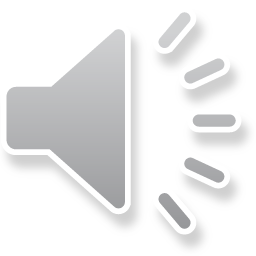 The spontaneous “trialism” of social sciences:
how do people exist?
Objectively
Intersubjectively
Subjectively
People as
God’s creatures

People as physico-biological beings
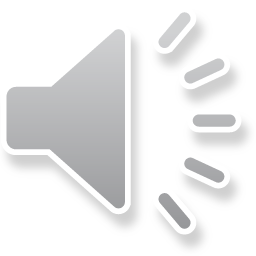 The spontaneous “trialism” of social sciences:
how do people exist?
Objectively
Intersubjectively
Subjectively
People as
God’s creatures

People as physico-biological beings
People as products of other’s observations

People as products of self-observation
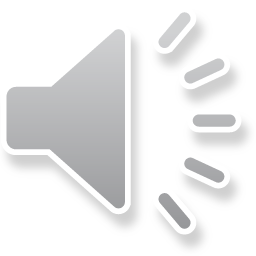 The spontaneous “trialism” of social sciences:
how do people exist?
Objectively
Intersubjectively
Subjectively
People as
God’s creatures

People as physico-biological beings
People as parts of social and communal networks

People as agents in social  and communal life
People as products of other’s observations

People as products of self-observation
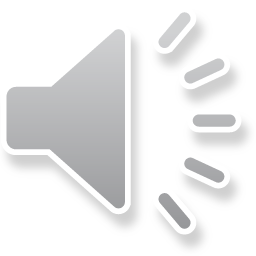 Ontology
What is there in the world?

What is it like?

How does it work?
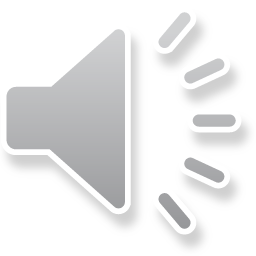 Ontology
What is there in the world?

What is it like?

How does it work?
PARTICLES
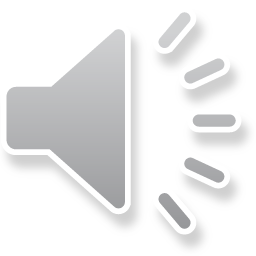 Ontology
What is there in the world?

What is it like?

How does it work?
LIFE FORMS
PARTICLES
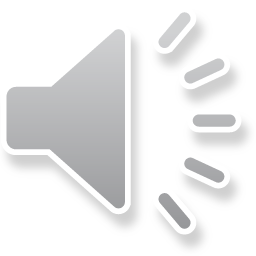 Ontology
PEOPLE
What is there in the world?

What is it like?

How does it work?
LIFE FORMS
PARTICLES
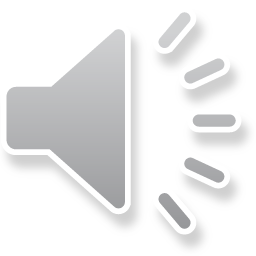 Ontology
SOCIAL STUFF
PEOPLE
What is there in the world?

What is it like?

How does it work?
LIFE FORMS
PARTICLES
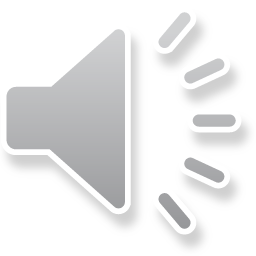 Ontology
SOCIAL STUFF
OBJECTIVE, SOLID
PEOPLE
What is there in the world?

What is it like?

How does it work?
LIFE FORMS
PARTICLES
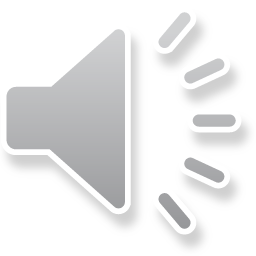 Ontology
SOCIAL STUFF
OBJECTIVE, SOLID
PEOPLE
What is there in the world?

What is it like?

How does it work?
LIFE FORMS
PARTICLES
OBJECTIVE, SUBJECTIVE, INTER-SUBJECTIVE, ARGUABLE
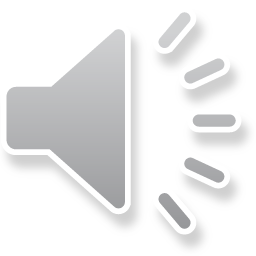 Ontology
SOCIAL STUFF
OBJECTIVE, SOLID
PEOPLE
What is there in the world?

What is it like?

How does it work?
TOOTHACHE?
LIFE FORMS
PARTICLES
OBJECTIVE, SUBJECTIVE, INTER-SUBJECTIVE, ARGUABLE
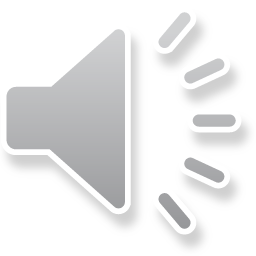 Ontology
SOCIAL STUFF
OBJECTIVE, SOLID
HOMO ECONOMICUS?
PEOPLE
What is there in the world?

What is it like?

How does it work?
LIFE FORMS
PARTICLES
OBJECTIVE, SUBJECTIVE, INTER-SUBJECTIVE, ARGUABLE
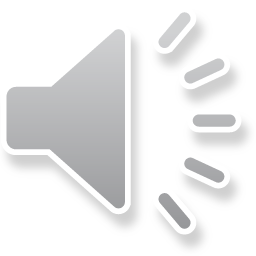 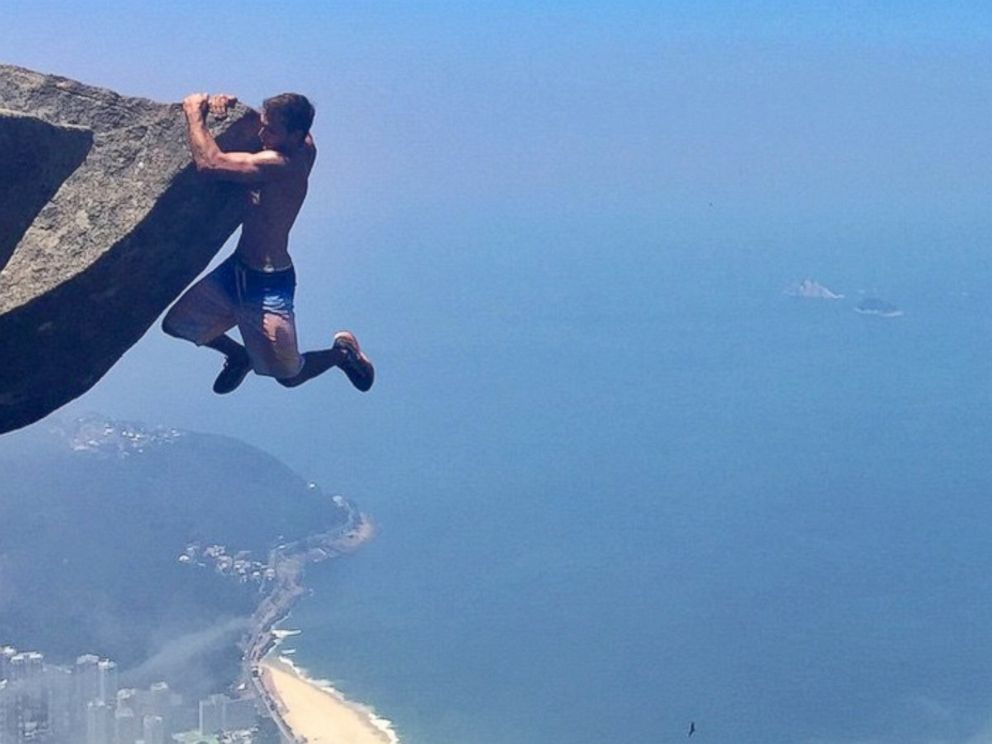 Ontology left many questions unanswered.

Will epistemology save the day?

Stay tuned to
this channel!

And send me your clever questions!
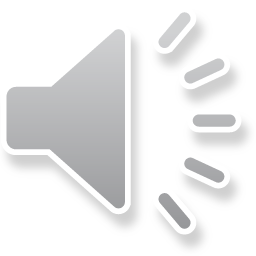 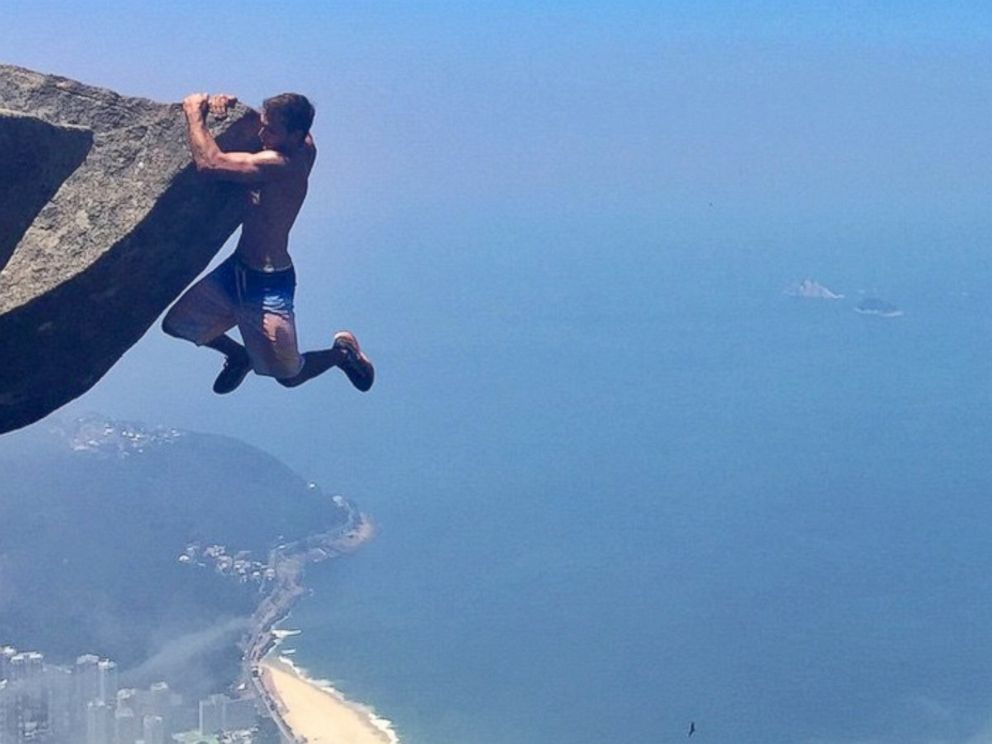 Ontology left many questions unanswered.

Will epistemology save the day?

Stay tuned to
this channel!

And send me your clever questions!